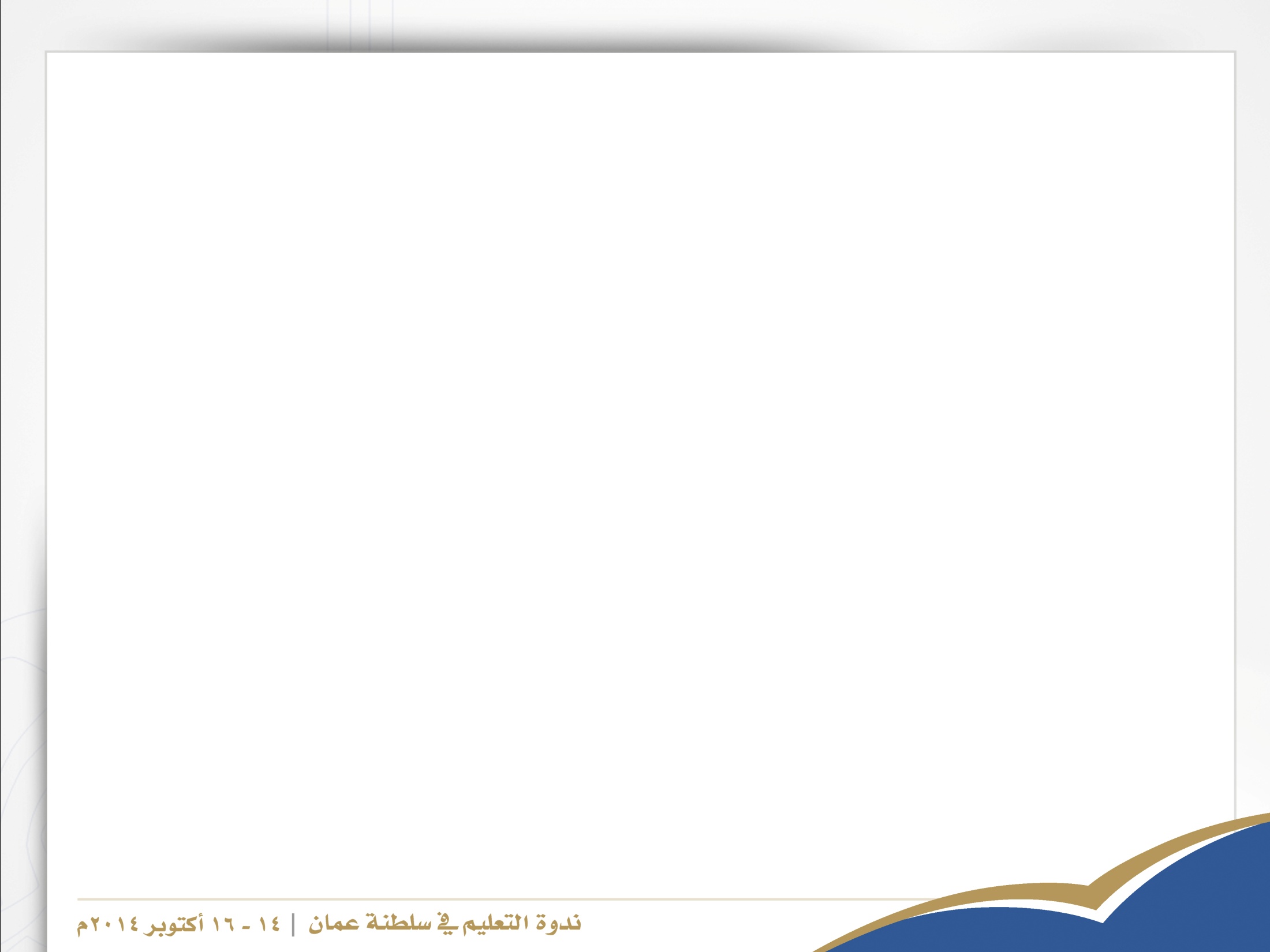 الإستراتيجية الثانية (التحـاق الطـلـبـة وتقـدمـهـم عبر المراحل التعليمية وقطاعات العمل)
تقديم: د. سناء بن سبيل البوشي 
عضو الفريق الفني
وزارة التربية والتعليم
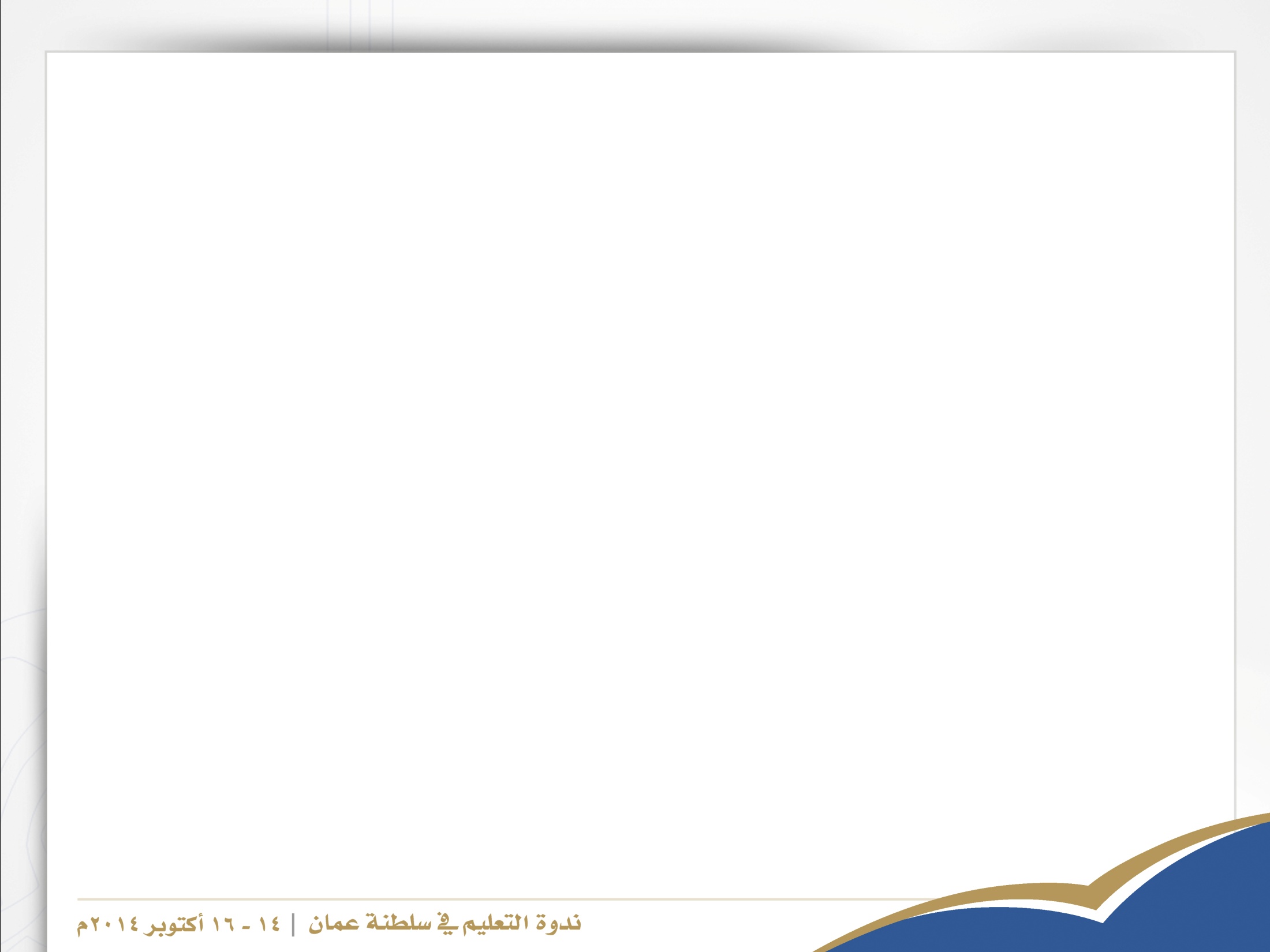 هدف استراتيجية التحاق الطلبة وتقـدمـهـم عبر المراحل التعليمية وقطاعات العمل
تهدف هذه الإستراتيجية إلى ضمان حصول جميع الطلبة في سن التعليم قبل المدرسي والمدرسي على التعليم في كافة أرجاء عُمان، وأن يسهل نظام التعليم التقدم الفاعل لهم وانتقالهم خلال مراحل التعليم المدرسي حتى التعليم العالي وبما يسهل عليهم الالتحاق بالعمل حسب مستوياتهم ومؤهلاتهم الدراسية.
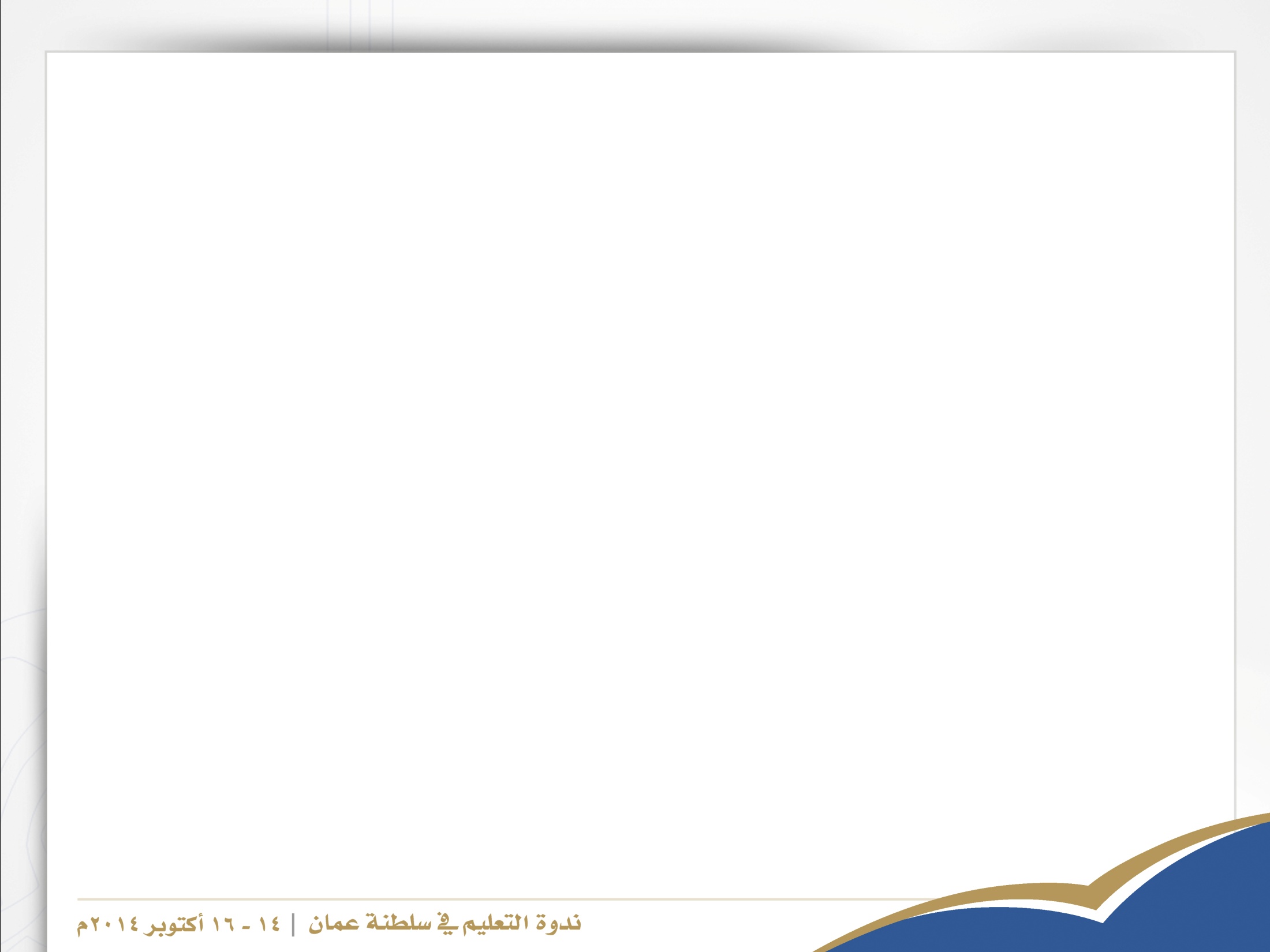 محاور استراتيجية التحاق الطلبة وتقـدمـهـم عبر المراحل التعليمية وقطاعات العمل:
تتفرع استراتيجية التحاق الطلبة إلى ثلاثة محاور رئيسية هي: 

التحاق الطلبة بالتعليم
انتقال الطلبة إلى التعليم العالي
انتقال الطلبة إلى قطاعات العمل
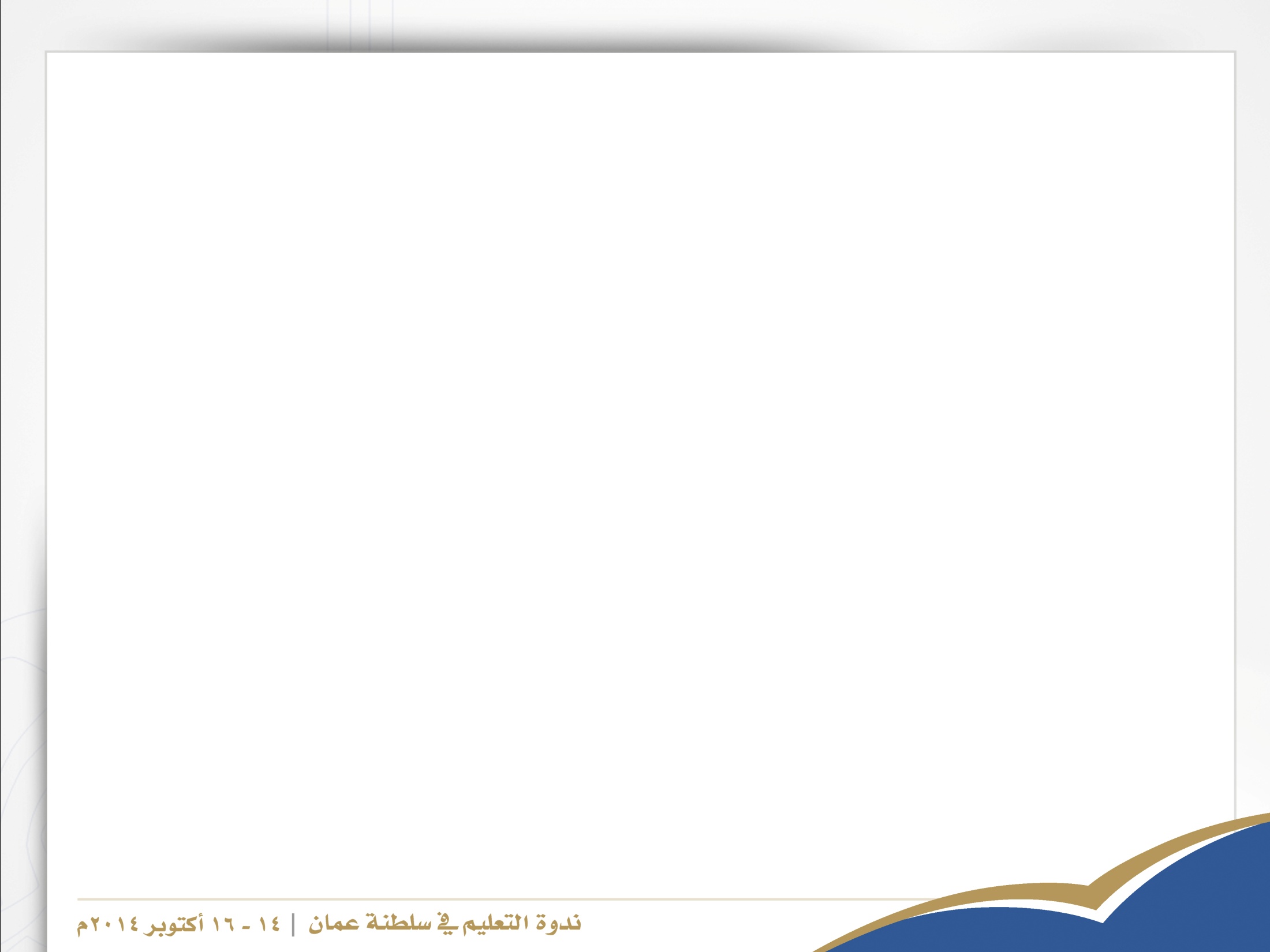 المحور الأول :التحاق الطلبة بالتعليم
التعليم للجميع :
إن التعليم حق أساسي من حقوق الإنسان. وقد أكد الإعلان العالمي لحقوق الإنسان على حق كل إنسان في التعليم، وعلى ضرورة توفير التعليم المجاني للجميع، وخاصة في مراحل التعليم الأساسية. ومن هنا جاء حرص وزارة التربية والتعليم على رفع نسب الالتحاق بمختلف مراحل التعليم قبل المدرسي والمدرسي، بل ويمتد بظلاله أيضا ليشمل النوعيات الأخرى من التعليم، وعلى رأسها التربية الخاصة ومحو الأمية وتعليم الكبار. 
لقد هدفت خطط الوزارة جميعها إلى مواصلة نشر مظلة التعليم لتغطي مختلف ربوع السلطنة، وفي نفس الوقت حرصت تلك الخطط على إيجاد نوع من التوازن بين الكم والكيف، من خلال تطوير التعليم وتحسين نوعيته.
التوصية (1)
دعم جهود وزارة التربية والتعليم لتنفيذ خططها وسياساتها الرامية لتوفير التعليم للجميع، بحيث يشمل جميع مراحل التعليم قبل الجامعي بأنواعه المختلفة، مع التركيز على جودة التعليم.
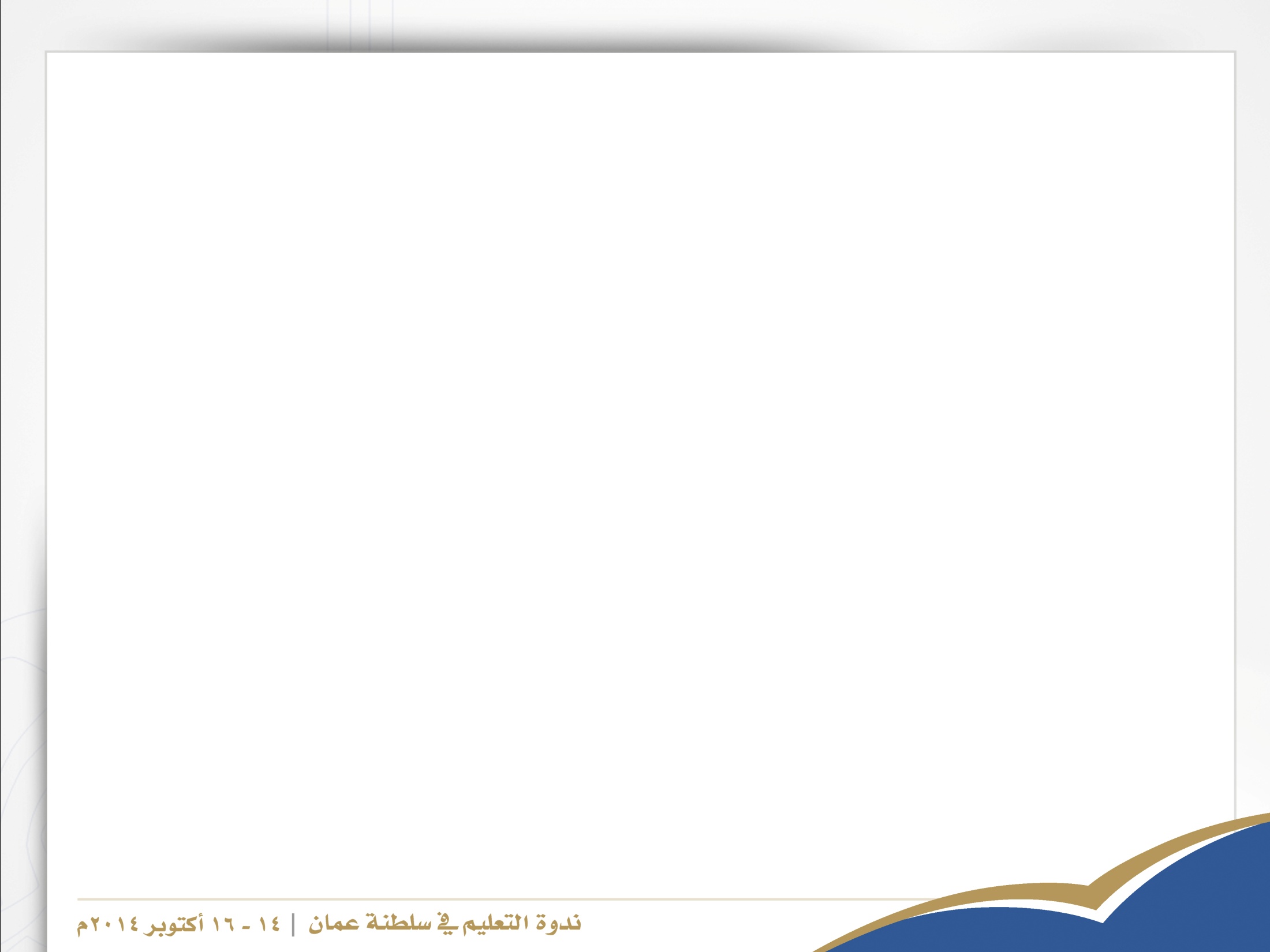 المحور الأول :التحاق الطلبة بالتعليم
التعليم قبل المدرسي :
بالرغم من ازدياد عدد الأطفال الملتحقين بهذا النوع من التعليم من الفئة العمرية(4-5) سنوات، إلا أن هذه النسبة ما زالت منخفضة فهي تعتمد على المؤسسات الأهلية والقطاع الخاص في تقديم خدماته، كما تتباين هذه النسبة بين المحافظات المختلفة وبين المدن والقرى بشكل يجعلها لا تصل إلى جميع الأطفال بالتساوي.ولقد قامت وزارة التربية والتعليم بمبادرة فتح صفوف التهيئة في مدارس التعليم الأساسي في المحافظات البعيدة التي لا يصل إليها أي نوع من أنواع تعليم المؤسسات الأهلية والقطاع الخاص وذلك للمساهمة في انتقال الأطفال عبر المراحل التعليمية بكفاءة وسهولة.
التوصية (2)
اعتماد نظام تعليمي حكومي للتعليم قبل المدرسي لتعزيز تقدم الطلبة في مراحل التعليم المدرسي.
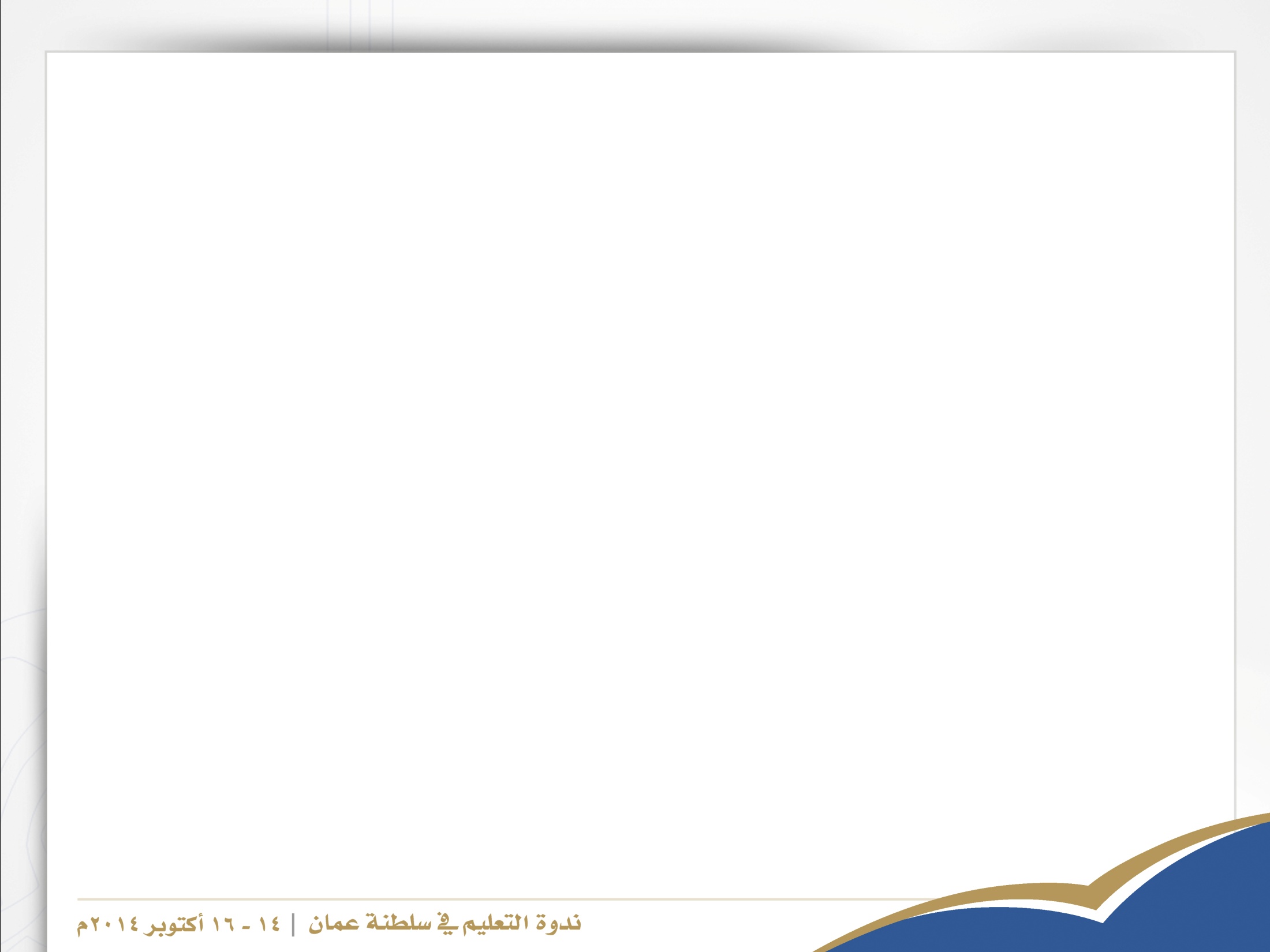 المحور الأول :التحاق الطلبة بالتعليم
الالتحاق بالتعليم الأساسي:


ومن أجل تحقيق نسب التحاق عالية بمرحلة التعليم الأساسي، ينبغي تبني خطط وبرامج شاملة لتوعية أولياء الأمور بأهمية التعليم لأبنائهم، في إتاحة فرص أفضل سواء في التعليم العالي أو قطاعات العمل. كما أن تحقق هذه النسبة يأتي كنتيجة مباشرة لسن قانون إلزامية التعليم.
التوصية (3)

إصدار التشريعات بإلزامية إلحاق الطلاب وإبقائهم في مقاعدهم الدراسية في التعليم الأساسي بحلقتيه الأولى والثانية.

التوصية(4) 
إيجاد قاعدة بيانات دقيقة لمتابعة الطلبة عبر المراحل الدراسية المختلفة وخارج النظام المدرسي.
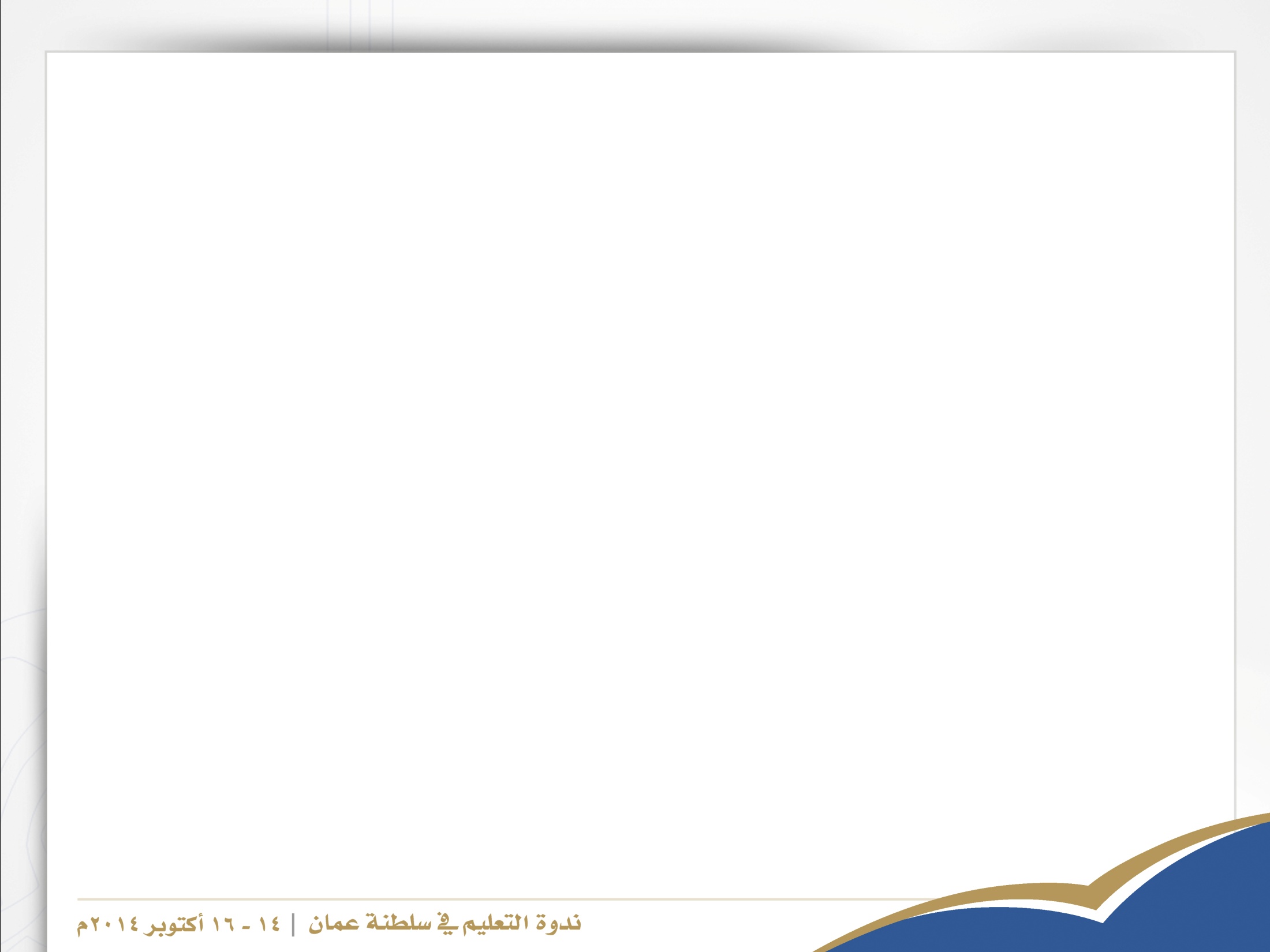 المحور الأول :التحاق الطلبة بالتعليم
الالتحاق بالتعليم ما بعد الأساسي
يسعى التعليم ما بعد الأساسي إلى التأكيد على الأهداف المشمولة بالتعليم الأساسي إضافة إلى إتاحة فرص الاختيار للطالب من بين بدائل عدة وفقاً لميوله ورغباته وحسب مستوى تحصيله، مع إظهار المواهب الطلابية الجيدة عبر تعدد المساقات وتنوعها، بما يكسبهم المهارات والمعارف اللازمة للحياة وعالم الأعمال والتي يتطلبها مجتمع المعرفة القائم على توظيف التقنيات الحديثة . 
وفي ظل ذلك ارتفعت نسب إكمال مرحلة التعليم ما بعد الأساسي بحيث تجاوزت حاجز الـ(85%)  خلال العام 2011/ 2012، وهو ما يضع السلطنة في مصاف الدول ذات النسب الأعلى من المتوسط العالمي، حيث تتراوح النسب العالمية لإكمال مرحلة التعليم ما بعد الأساسي بين (75-85%) بالنسبة للفئة العمرية المقابلة. من جهتها، تشير إحصائيات وزارة التربية والتعليم إلى أن نسب الالتحاق الصافي المعدّل للفئة العمرية (16-17) سنة قد وصلت إلى (84.3%) في العام الدراسي 2010/2011م، مما يعني أن على الوزارة أن تواصل سعيها الدؤوب لتذليل مختلف العقبات الرامية للنهوض بتلك النسبة.
التوصية (5)

اتخاذ إجراءات فاعلة لرفع نسب الالتحاق بمرحلة التعليم ما بعد الأساسي .
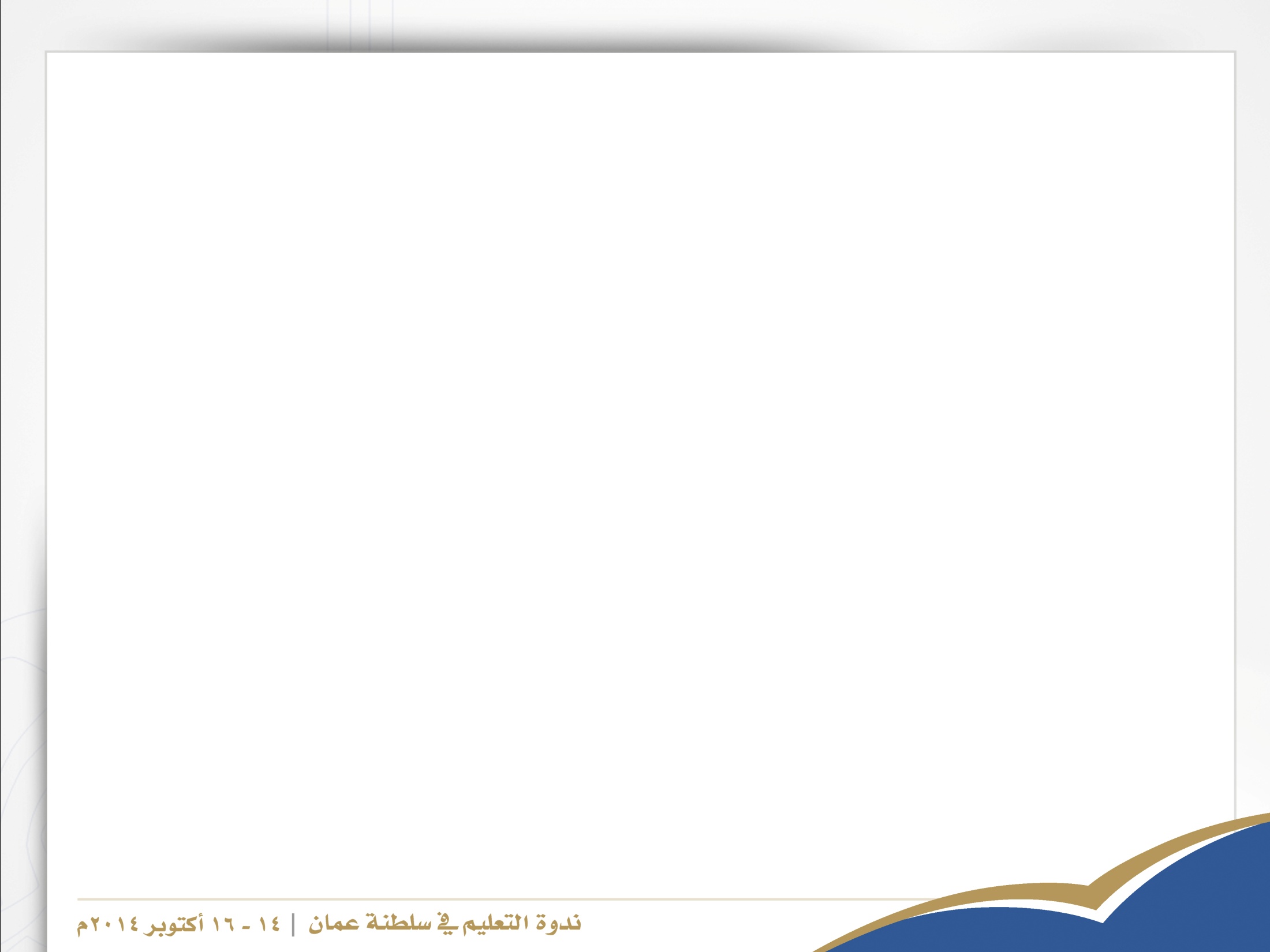 المحور الأول :التحاق الطلبة بالتعليم
تنويع المسارات التعليمية في التعليم المدرسي 

إن نظام التعليم المدرسي يشمل مرحلتين مرحلة التعليم الأساسي التي تضم حلقتين الحلقة الأولى من ( 1-4  ) والحلقة الثانية من (5- 10 )  ومرحلة التعليم ما بعد الأساسي تضم الصفين الحادي عشر والثاني عشر. ويتوجه عادة أغلبية الطلبة بعد إنهاء مرحلة التعليم الأساسي إلى التعليم ما بعد الأساسي وقسم قليل منهم يتوجه نحو التعليم والتدريب ا لمهني ، وهذا ما أكدته دراسة البنك الدولي 2010 بأن 89% من طلبة الصف العاشر في العام الدراسي 2007-2008 التحقوا بالصف الحادي عشر بالتعليم ما بعد الأساسي وان نسبة 6% فقط التحقوا بمراكز التدريب المهني أو القوى العاملة كباحثين عن عمل، بينما 5% أعادوا الصف العاشر.
التوصية (6)

فتح مسارات للتعليم المهني للطلبة ما بعد مرحلة التعليم الأساسي على أن تكون مرنة تسمح للطالب بمواصلة دراسته  أو الانخراط في سوق العمل.
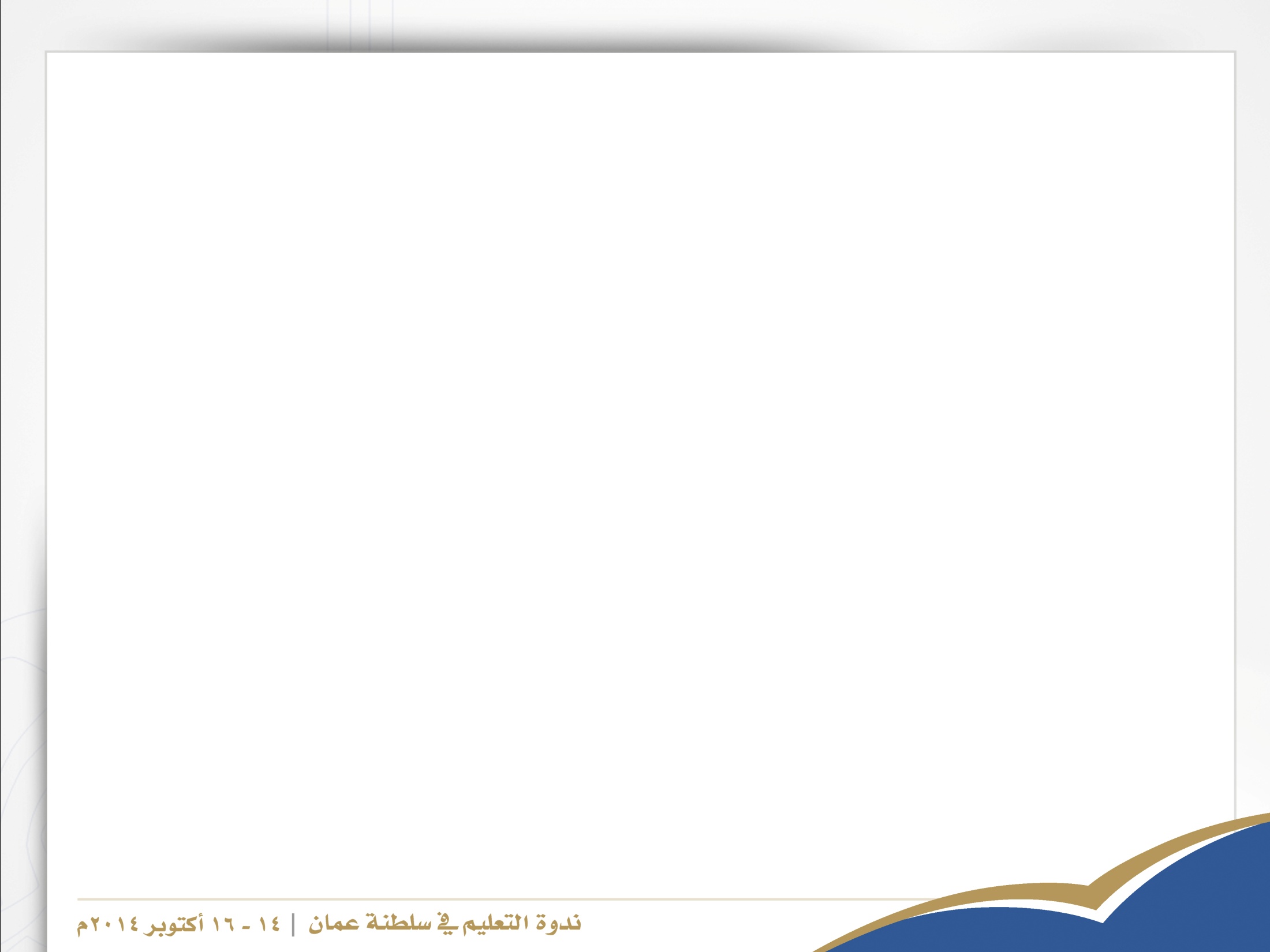 المحور الأول :التحاق الطلبة بالتعليم
التحصيل العلمي والفوارق بين الذكور والإناث في التحصيل الدراسي 


حققت السلطنة خلال الأربعة عقود الماضية فرصا متساوية في التعليم بكل مستوياته للإناث والذكور. وتشير الإحصاءات إلى تقارب  معدلات الالتحاق بالتعليم  المدرسي بين الجنسين . وساعد ذلك على تولي العديد  من الإناث الوظائف التدريسية والإشرافية والقيادية  والإدارية.
ومن الملاحظ أن هناك فوارق بين الجنسين في التحصيل الدراسي حيث  أنه في المتوسط تتفوق الإناث على الذكور بصفة دائمة وفي جميع المجالات التي يتم فيها قياس الانجازات التي يحققها الطلبة.
التوصية (7)
تحديد العوامل المؤثرة على تدني التحصيل العلمي للطلبة الذكور من أجل إعداد خطة عمل لمعالجتها.
شاركت وزارة التربية والتعليم بالدراسات التقويمية الدولية TIMSS  للرياضيات والعلوم  في عام 2007  وعام 2011التي تعد من أكثر التقارير شمولية في توفير مؤشرات حول مستويات انجازات التعلم لطلبة التعليم المدرسي.
التوصية (8)
تبني السياسات والبرامج الكفيلة برفع مستوى التحصيل العلمي لدى الطلبة في كل المراحل التعليمية وفق مؤشرات أداء دقيقة.
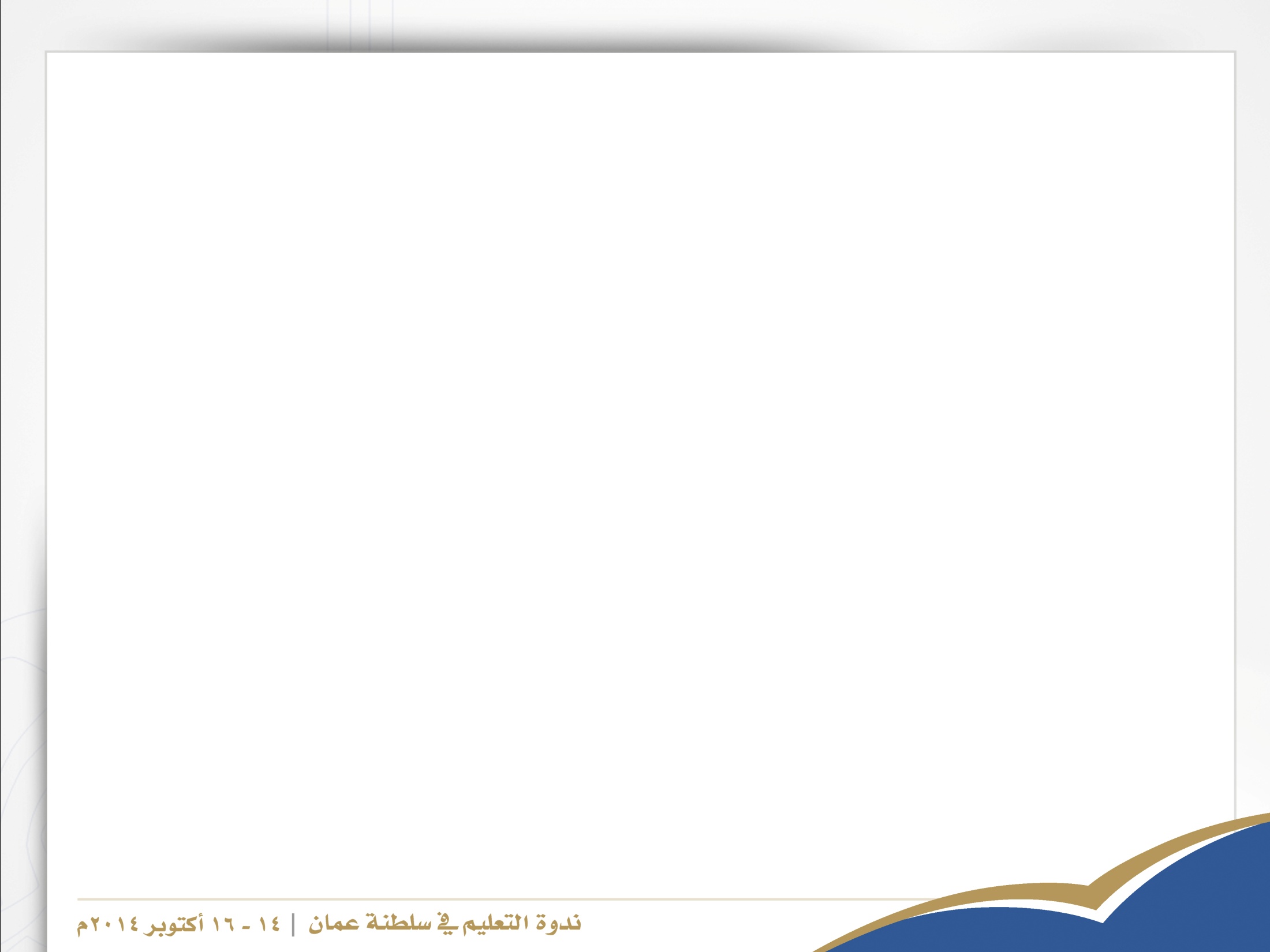 المحور الأول :التحاق الطلبة بالتعليم
التربية الخاصة 
حرص المجتمع الدولي والمنظمات العالمية ومنظمات حقوق الإنسان  في الربع الأخير من القرن الماضي على أن يأخذ المعاق نصيبه من الرعاية والاهتمام والحقوق والواجبات ، وأصدرت الأمم المتحدة  (1975) إعلان حقوق المعوّقين الذي أكد على حق الأشخاص المعوقين في التعليم والتدريب والتأهيل المهني والمساعدة والتوظيف. وفي عام 2008 صادقت السلطنة على الاتفاقية الدولية لحماية الأشخاص ذوي الإعاقة بموجب المرسوم السلطاني(121/2008).
وبدأت وزارة التربية والتعليم في عام 2005 م تطبيق برنامج دمج الطلاب ذوي الإعاقة السمعية والعقلية في مدارس التعليم الأساسي. 
إلا أن تقرير البنك الدولي 2011 عن  التعليم في سلطنة عمان أشار إلى أن احد التحديات التي يواجهها التعليم في السلطنة هو تعليم ذوي الإعاقة حيث  لا يزال توفير التعليم لهم محدود جداً من حيث أعداد الملتحقين به، والتغطية الجغرافية، وعدم توفر بيانات كافية عن أعداد الأطفال ذوي الإعاقة .
التوصية (9)
قيام وزارة التربية والتعليم بإعداد خطة وطنية لتعليم ذوي الإعاقات بالتعاون مع وزارة الصحة ووزارة التنمية الاجتماعية.
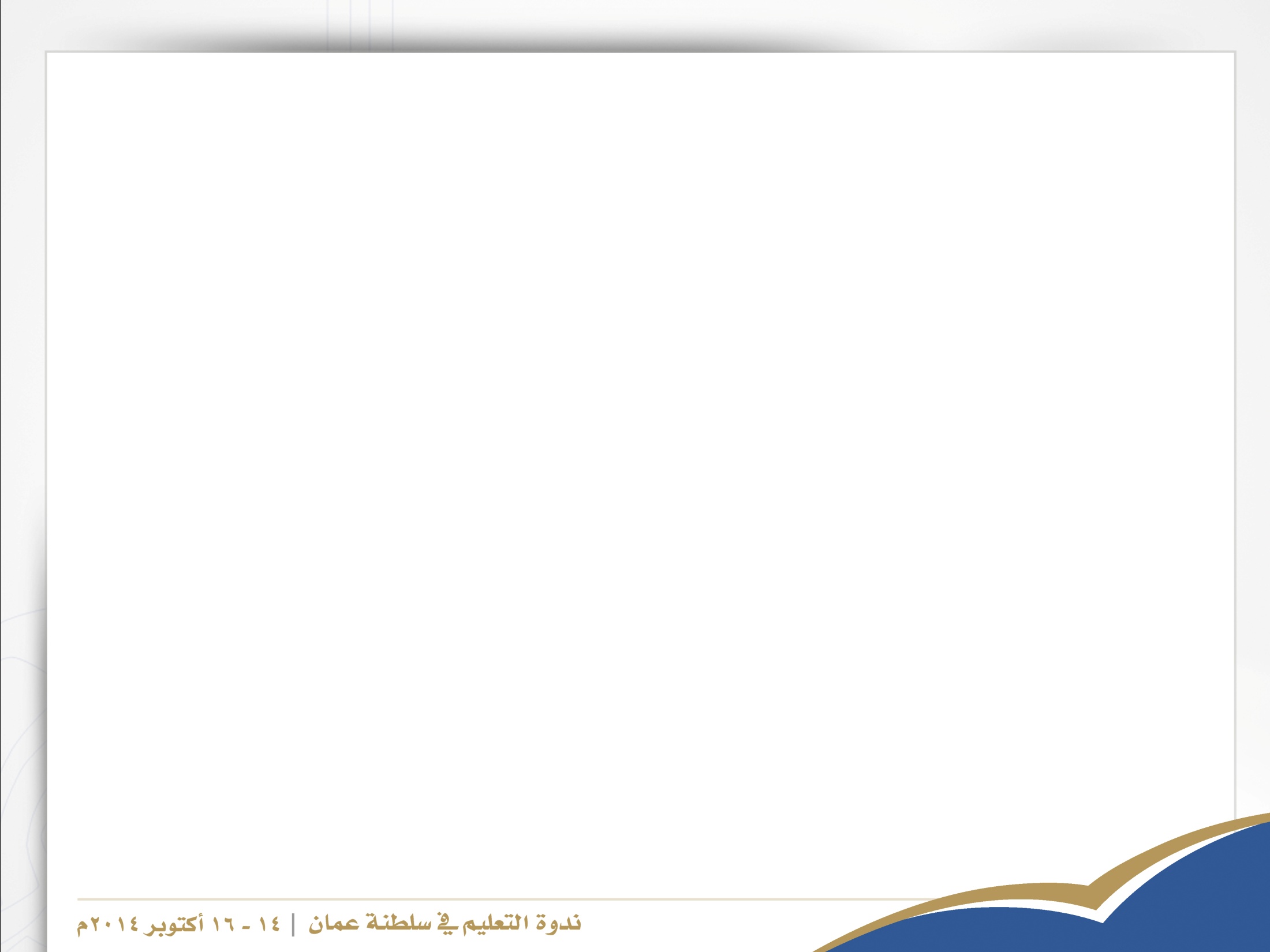 المحور الأول :التحاق الطلبة بالتعليم
محو الأمية وتعليم الكبار


بينت نتائج التعداد العام للسكان والمساكن والمنشآت لعام 2010م أن نسبة الأمية للجنسين لجميع المراحل العمرية للعمانيين هي 12.2%، وأن نسبة الأمية في الفئة العمرية من (15-44) سنة هي 3.5% من إجمالي عدد السكان العمانيين في هذه الفئة.

إن النظام التعليمي في السلطنة يتيح لكبار السن ومن تضطرهم ظروفهم من الطلاب النظاميين إلى ترك المدرسة ومن ثم متابعة دراستهم الأكاديمية عبر الالتحاق بنظام تعليم الكبار ابتداء من الصف السابع وحتى الصف الثاني عشر عبر نظام الدراسة المنتظمة في أحد المراكز أو الدراسة خارج المراكز ( الدراسة المنزلية الحرة ).
التوصية(10)
تطوير برامج محو الأمية للفئة العمرية من (15-44) سنة من السكان القادرين لتحقيق نسبة 100% في محو ألامية .
التوصية (11)
تطوير نظام تعليم الكبار وجعله جزءًا متمما وأساسيا للنظام التعليمي.
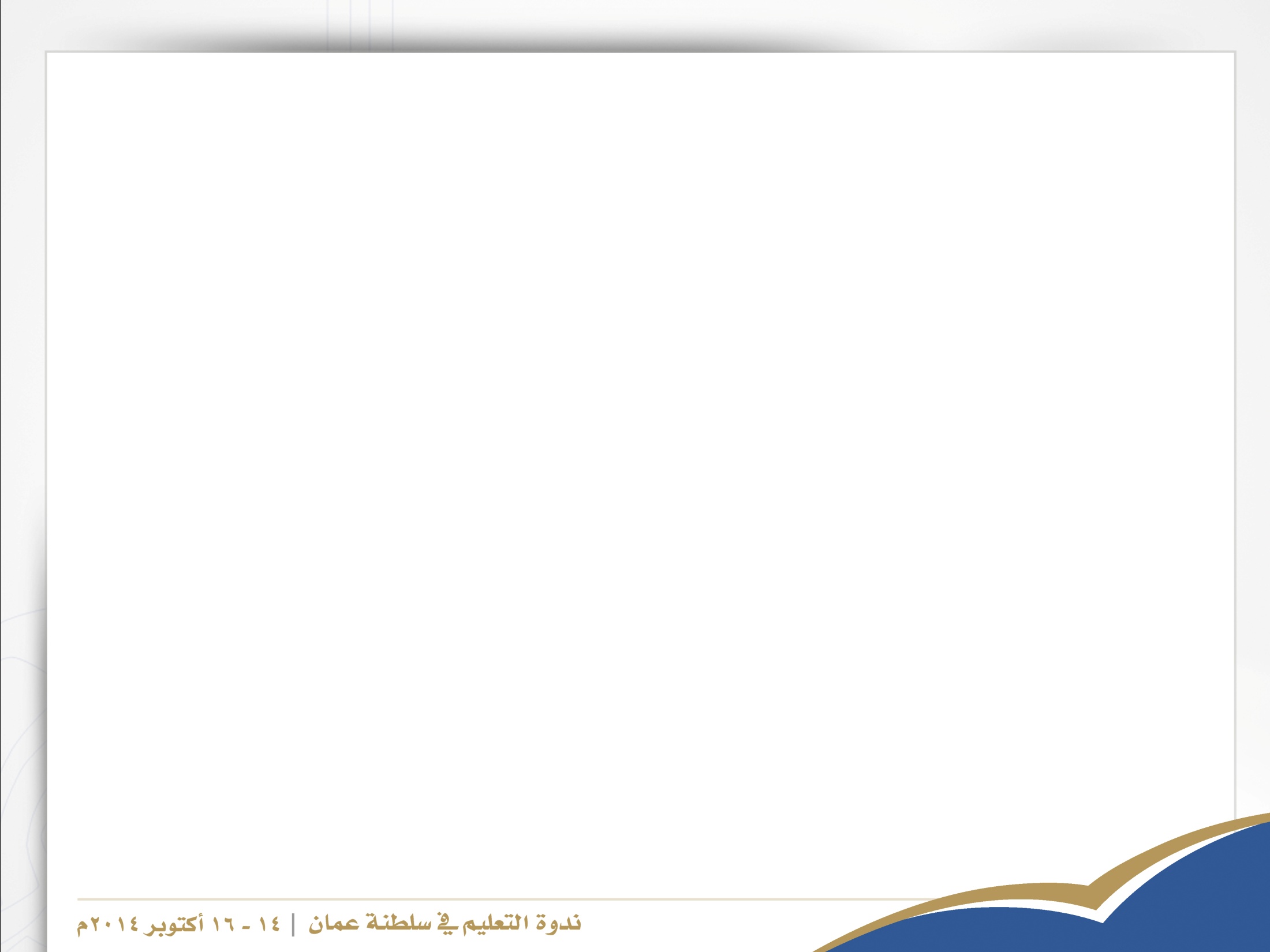 المحور الثاني :التحاق الطلبة بالتعليم العالي
الالتحاق بالتعليم العالي
حققت السلطنة نموا في معدل الالتحاق بالتعليم العالي في الفئة العمرية (18-24) سنة حيث بلغ  ( 28.7) في عام   مقارنة مع (12.6%9 في عام 2000م. ولكن مازالت هذه النسبة أقل مما هو سائد في العديد من الدول المتقدمة التي تتجاوز 50%. 
ومنذ العام الجامعي 2011-2012م  حدثت زيادة غير مسبوقة في عدد المقاعد الدراسية   بالتعليم العالي على النفقة الحكومية حيث بلغت حوالي (32 ألف مقعدا) مما  ساعد على رفع نسبة الطلبة المقبولين الجدد بالتعليم العالي من إجمالي الناجحين بدبلوم التعليم العام لتصل حوالي ( 89%).
التوصية (12)
اتخاذ الإجراءات الكفيلة لرفع نسب الالتحاق بالتعليم العالي تدريجيا وبما يحقق متطلبات سوق العمل
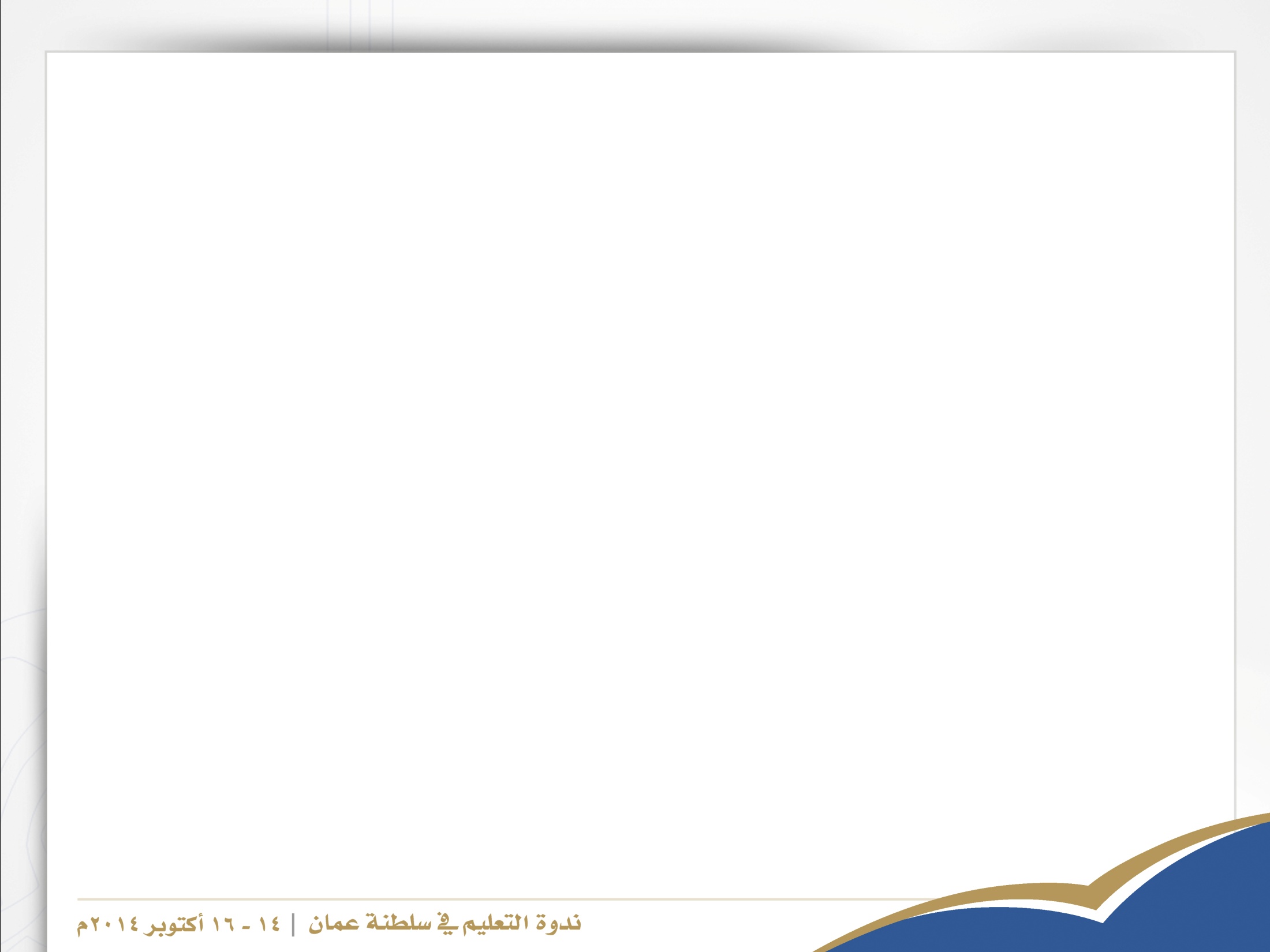 المحور الثاني :التحاق الطلبة بالتعليم العالي
التحاق الأشخاص ذوي الإعاقة بالتعليم العالي 

تعد قضية توفير التعليم العالي للأشخاص ذوي الإعاقة من القضايا التي لم يسلط الضوء عليها بشكل واضح رغم أهميتها. وقد ظهرت في الآونة الأخيرة بعض الأصوات والاتجاهات الحديثة من بعض المختصين في مجال التربية الخاصة تنادي بأهمية التعليم العالي للأشخاص ذوي الإعاقة.  
إن إتاحة الفرصة للأشخاص ذوي الإعاقة للالتحاق بالتعليم العالي لا تكفي بل يجب أن تكون مبنية على أسس واعتبارات تختلف تماما عن تلك الاعتبارات الموجهة للفئات العادية،  كما  يجب إن تلازمها توفير البيئة المناسبة في المؤسسات التعليمية مثل التسهيلات الخاصة ، والخدمات المساندة.
التوصية (13)
توفير التسهيلات والخدمات المساندة والبرامج الخاصة والكوادر البشرية لتوفير البيئة التعليمية  المناسبة  في مؤسسات التعليم العالي للأشخاص ذوي الإعاقة.
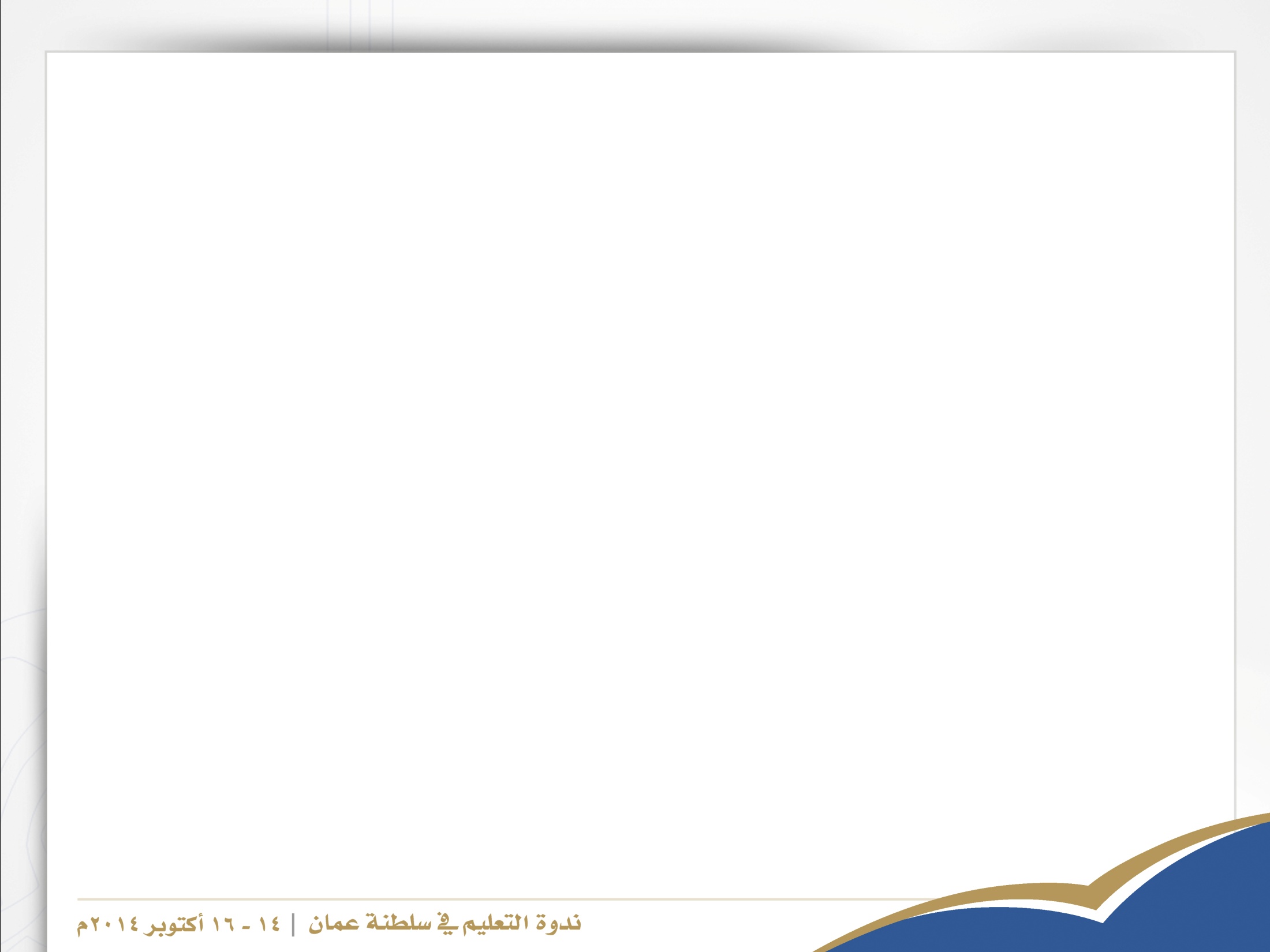 المحور الثاني :التحاق الطلبة بالتعليم العالي
التحاق الراشدين بالتعليم العالي 


تفضي الأسس والمعايير المعمول بها حاليا للقبول في مؤسسات التعليم العالي بقبول خريجي الصف الثاني عشر الجدد دون القدامى وكذلك دون من تجاوزت أعمارهم 25 عاما. إن هذه الأسس والأنظمة تحرم فئات معينة من المجتمع من فرص مواصلة التعليم العالي، ولا تتفق مع مبدأ التعلم مدى الحياة.
التوصية (14)
تطوير شروط الالتحاق بمؤسسات التعليم العالي لإتاحة الفرصة للمجيدين من تعليم الكبار ممن تزيد أعمارهم عن 25 سنة للتنافس على المقاعد الدراسية الحكومية.
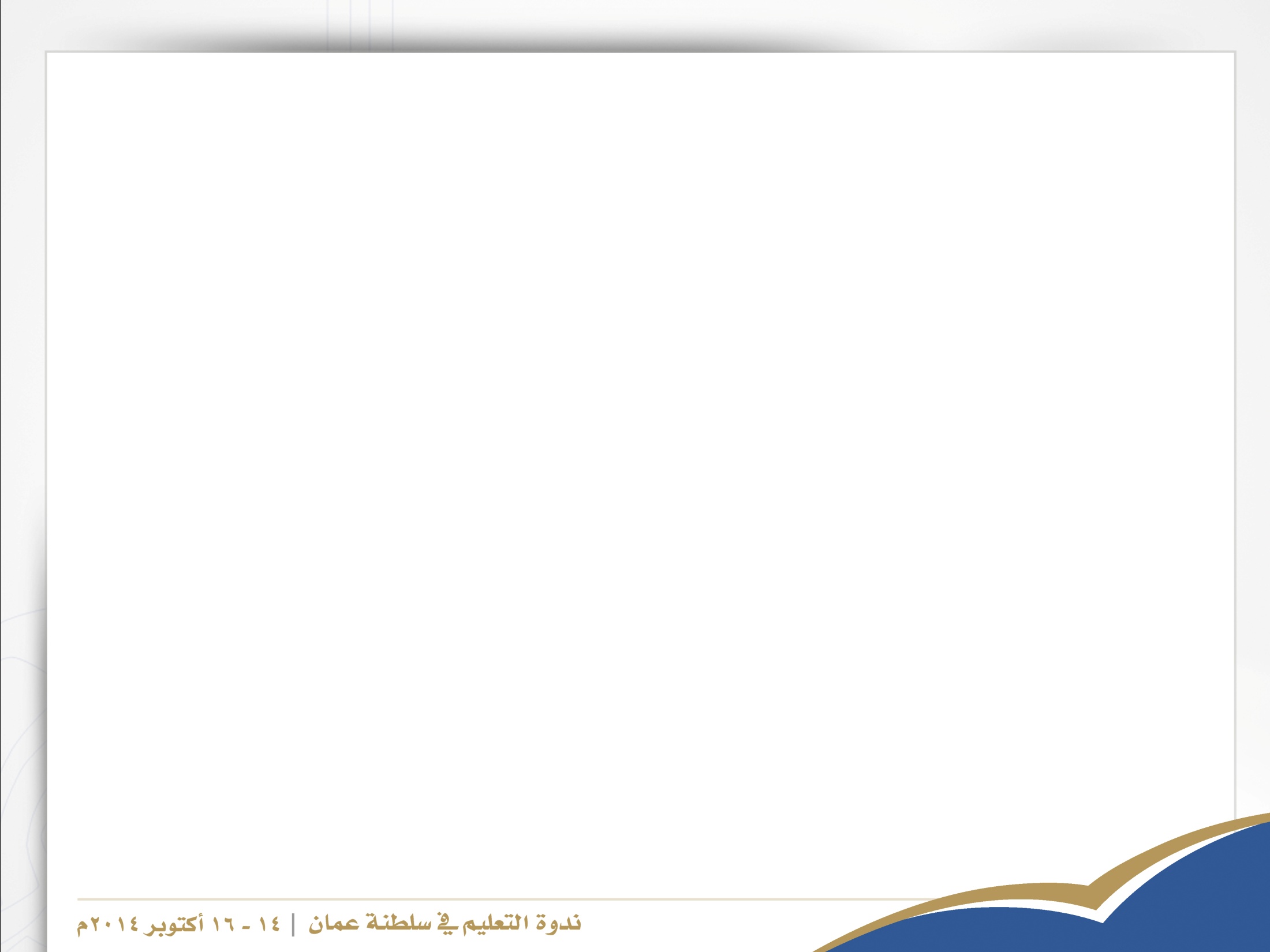 المحور الثاني: انتقال الطلبة إلى مرحلة التعليم العالي
يتطلب انتقال الطلبة من مرحلة التعليم المدرسي إلى مرحلة التعليم العالي بكفاءة، وجود آلية فاعلة لربط التعليم المدرسي بالتعليم العالي من خلال التعاون والتنسيق بين وزارة التربية والتعليم ووزارة التعليم العالي. كما يجب أن تمتلك مخرجات التعليم المدرسي المهارات والكفايات التي تساعدها على الدخول واجتياز مرحلة التعليم العالي بنجاح.
التعاون بين وزارة التربية والتعليم ووزارة التعليم العالي
التوصية (15)
تعزيز جوانب الشراكة بين وزارة التربية والتعليم ووزارة التعليم العالي لإيجاد طرق جديدة للعمل معا بما يضمن تقدم الطلبة من مرحلة تعليمية إلى أخرى بشكل سلس.
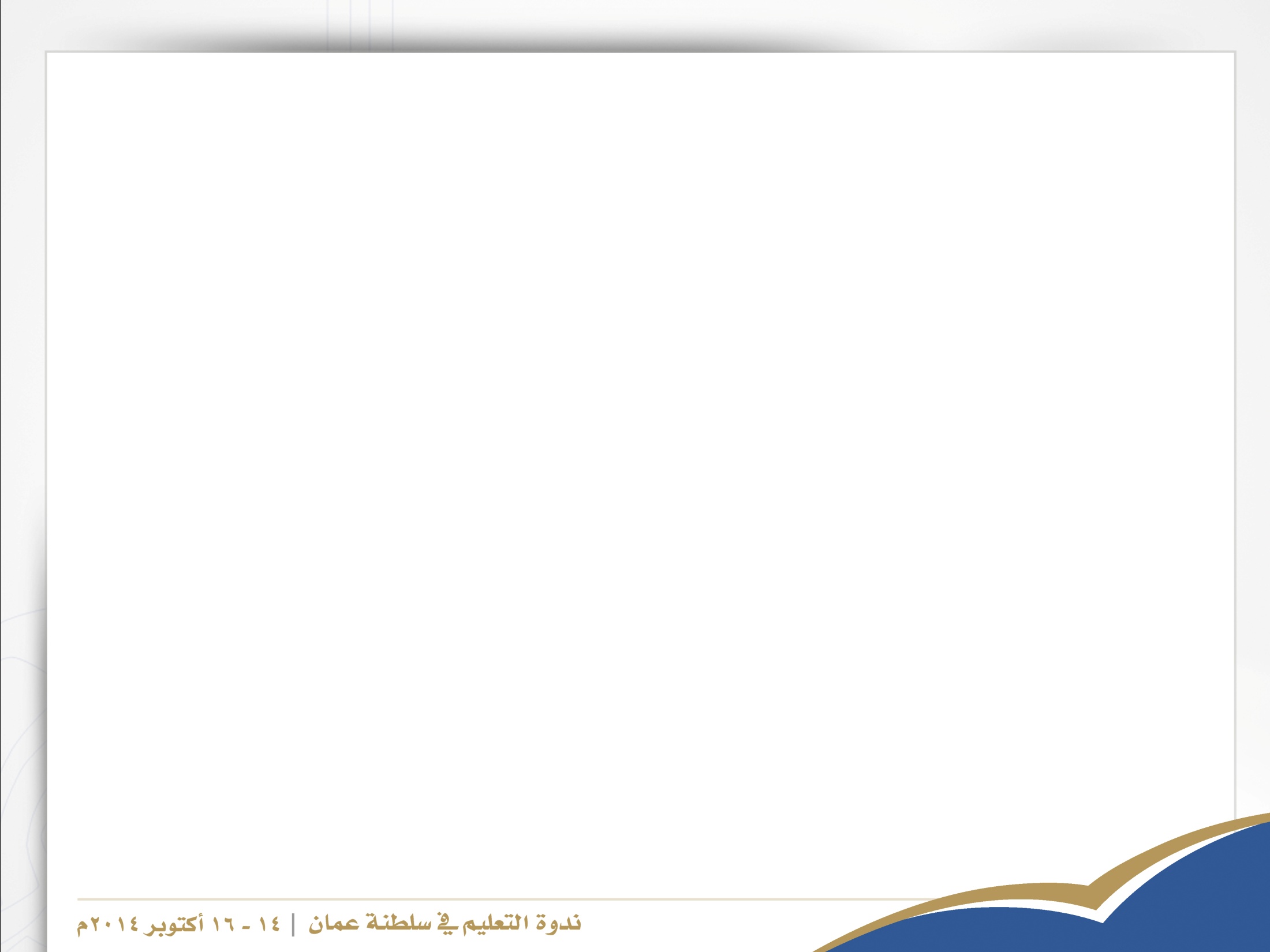 المحور الثاني :انتقال الطلبة إلى التعليم العالي
تطوير مناهج التعليم ما بعد الأساسي


تشكل مرحلة التعليم ما بعد الأساسي أهمية خاصة في هيكل النظام التعليمي حيث يعد مفترق الطرق بالنسبة للطلبة، وقد أوصت استراتيجية إدارة التعليم بإعادة هيكلة السلم التعليمي المدرسي ليتضمن ثلاث حلقات، والحلقة الثالثة (ما بعد الأساسي) منها تضم الصفوف العاشر، والحادي عشر، والثاني عشر.وتتطلب إعادة هيكلة السلم التعليمي المدرسي دراسة وتقييم المناهج الحالية بما يتوافق مع السلم التعليمي الجديد ويحقق أهدافه المنشودة.
التوصية (16)
تقييم مناهج التعليم ما بعد الأساسي وتطويرها من أجل تحقيق الربط والتوافق بينه وبين التعليم العالي من ناحية، وبينه وبين قطاعات العمل من ناحية أخرى.
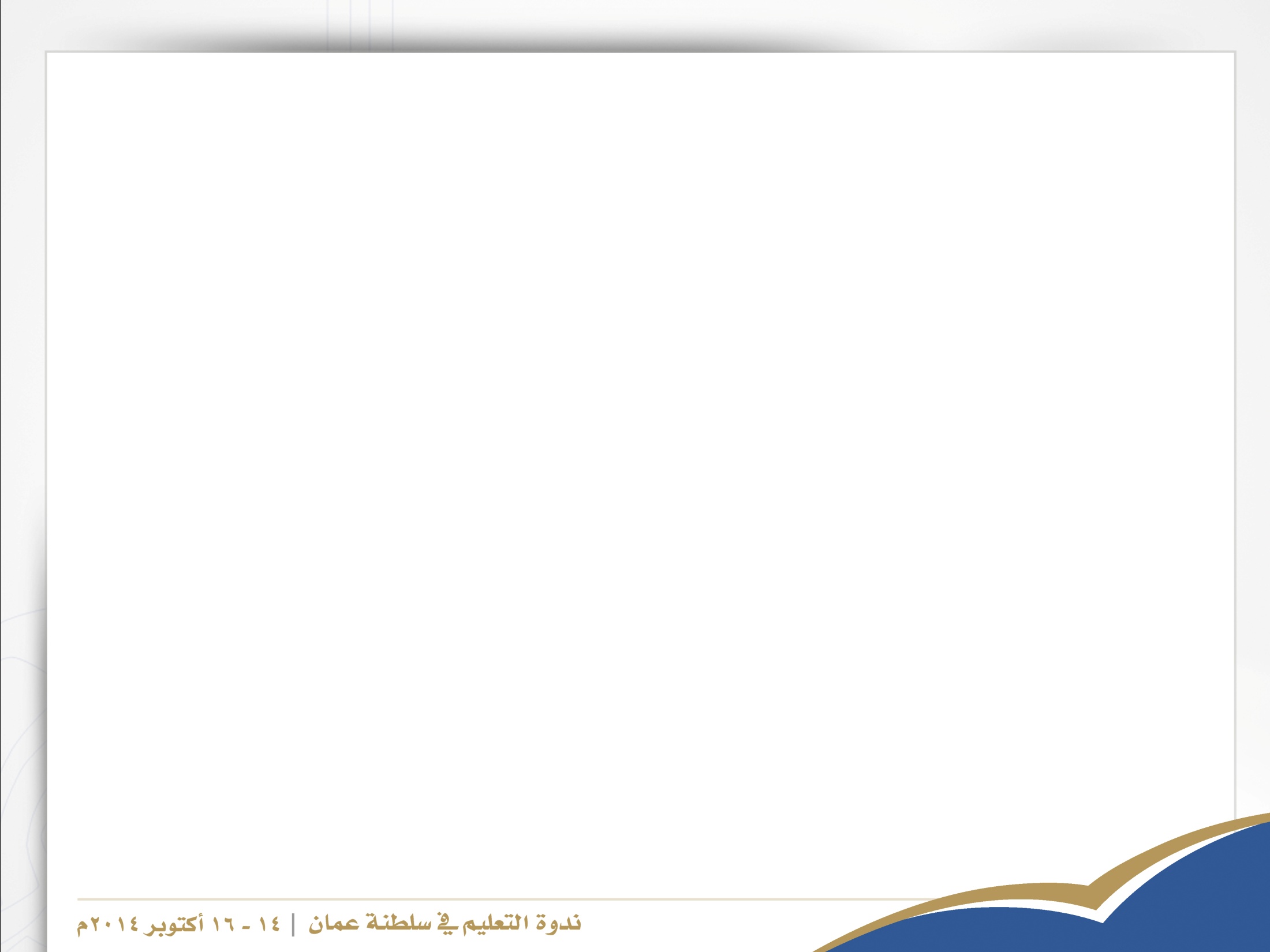 البرنامج التأسيسي ومركز قياس القدرات

يحتاج الطلبة الذين يقبلون في مؤسسات التعليم العالي إلى برنامج تأسيسي قبل التحاقهم بالبرامج التخصصية، وذلك لتدني المهارات والكفايات التي تتطلبها مرحلة التعليم العالي مثل: اللغة الإنجليزية، المهارات الدراسية، مهارات الحاسوب، التعلم الذاتي، وطرق البحث. وتشكل التكاليف المالية لتنفيذ البرنامج التأسيسي عبئاً ماليا على مؤسسات التعليم العالي.
يقوم مركز القبول الموحد بتنظيم عملية قبول خريجي الشهادة العامة ( دبلوم التعليم العام) أو ما يعادلها في مؤسسات التعليم العالي في السلطنة والبعثات، وتوفير معلومات إرشادية للطلبة، وأولياء الأمور حول الفرص المتاحة، وشروط القبول في مؤسسات التعليم العالي. 
ودعما لتطوير شروط القبول  في مؤسسات التعليم العالي لابد من وضع معيار آخر بجانب نتيجة دبلوم التعليم العام الذي لا يعتمد على التذكر المعرفي المباشر وحفظ المعلومات، بقدر ما يقوم على فحص قدرات  الطالب الذاتية على الفهم والقياس والاستنتاج ، استناداَ إلى مخزون الخبرات المتراكم لديه من المدرسة والمجتمع ومختلف مصادر الخبرة الحياتية.
المحور الثاني :انتقال الطلبة إلى التعليم العالي
التوصية (17)
تطوير المناهج الدراسية للتعليم المدرسي وفق مصفوفات المدى والتتابع للمواد الدراسية في ضوء المعايير الوطنية وأفضل الممارسات الدولية لتجويد مخرجات التعليم المدرسي كي يتسنى إلغاء البرنامج التأسيسي.
التوصية (18)
تأسيس مركز قياس القدرات للقيام ببناء نظام لإعداد وتطوير وتنظيم اختبار القدرات العامة للطلبة الراغبين في الالتحاق بالتعليم العالي.
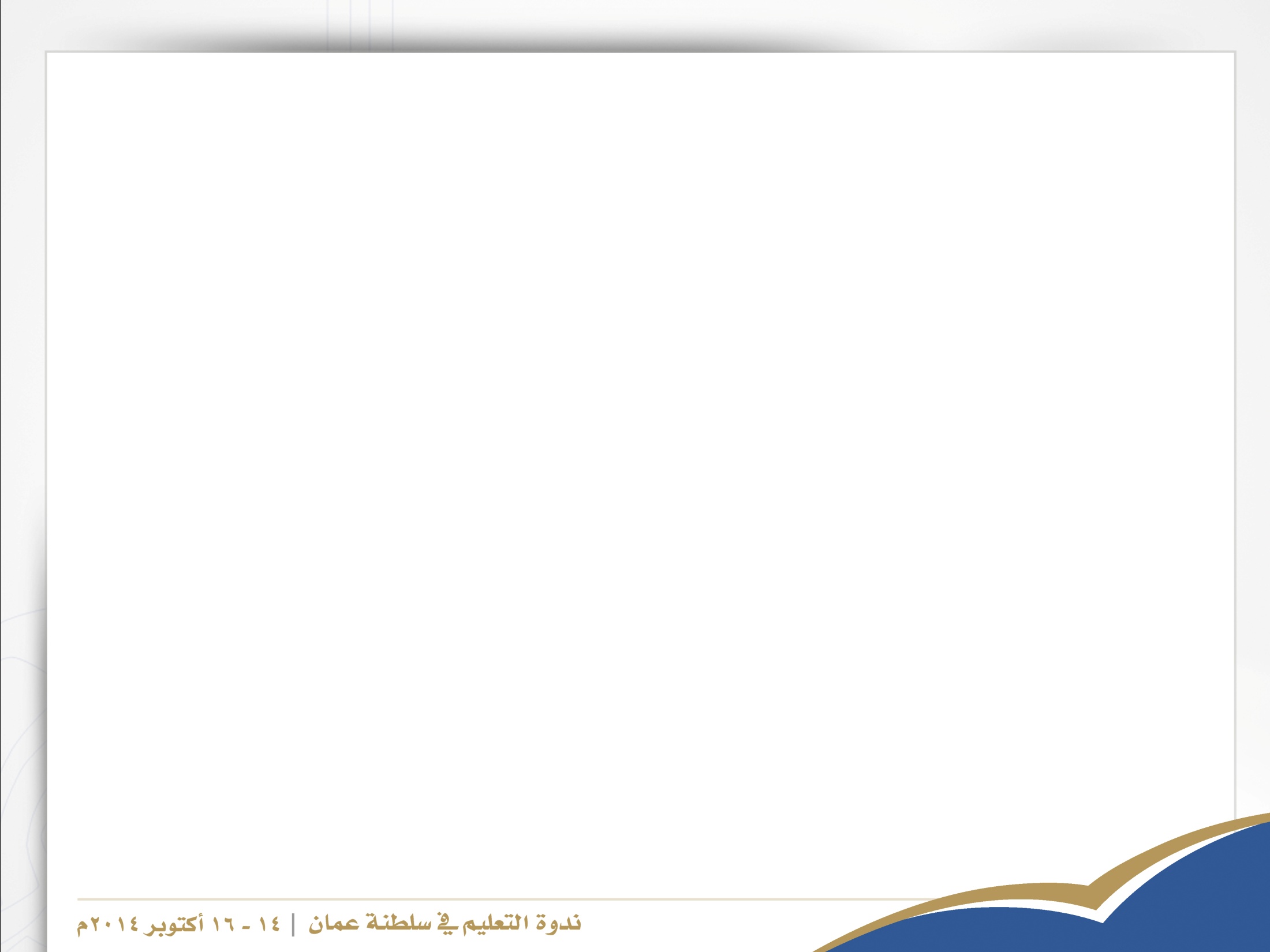 التعليم التقني والمهني 


يقدم التعليم التقني والمهني من خلال الكليات التقنية الذي يهدف إلى إعداد كوادر بشرية تمتلك معارف ومهارات وكفايات وفقا لمستويات  مهنية وبمؤهلات علمية مختلفة. وبهدف العمل بناء قوى عاملة تمتاز  بقوة المعرفة والدافعية العالية والريادية وتمتلك المهارات والقدرات التي تلبي متطلبات قطاعات العمل المستقبلية وتسهم في دفع عجلة التنمية الاقتصادية والاجتماعية، ينبغي بناء نظام للتعليم التقني والمهني يتسم بالنفاذية ليعمل على تعزيز التنقل والترابط بين مختلف مهن ووظائف التعليم التقني والمهني ، وكذلك بينه وبين التعليم المدرسي والتعليم العالي. كما أنه يكون جاذبا لمختلف فئات الطلبة واهتماماتهم.
المحور الثاني :انتقال الطلبة إلى التعليم العالي
التوصية (19) 
تصميم إطار مؤهلات للتعليم التقني والمهني ليكون ذات  ثلاث مسارات مستقلة ( الفني ، التقني ، التخصصي) يسمح الانتقال من مستوى لآخر للطلبة الراغبين والمستوفيين للشروط وان يكون جزءا من الإطار الوطني للمؤهلات.

التوصية (20)
تصميم المناهج الدراسية التي تضمن تحقيق التكامل الرأسي والأفقي بين مستويات التعليم التقني والمهني وتحقق تكامل التنمية الاجتماعية والفردية مع التعلم مدى الحياة.
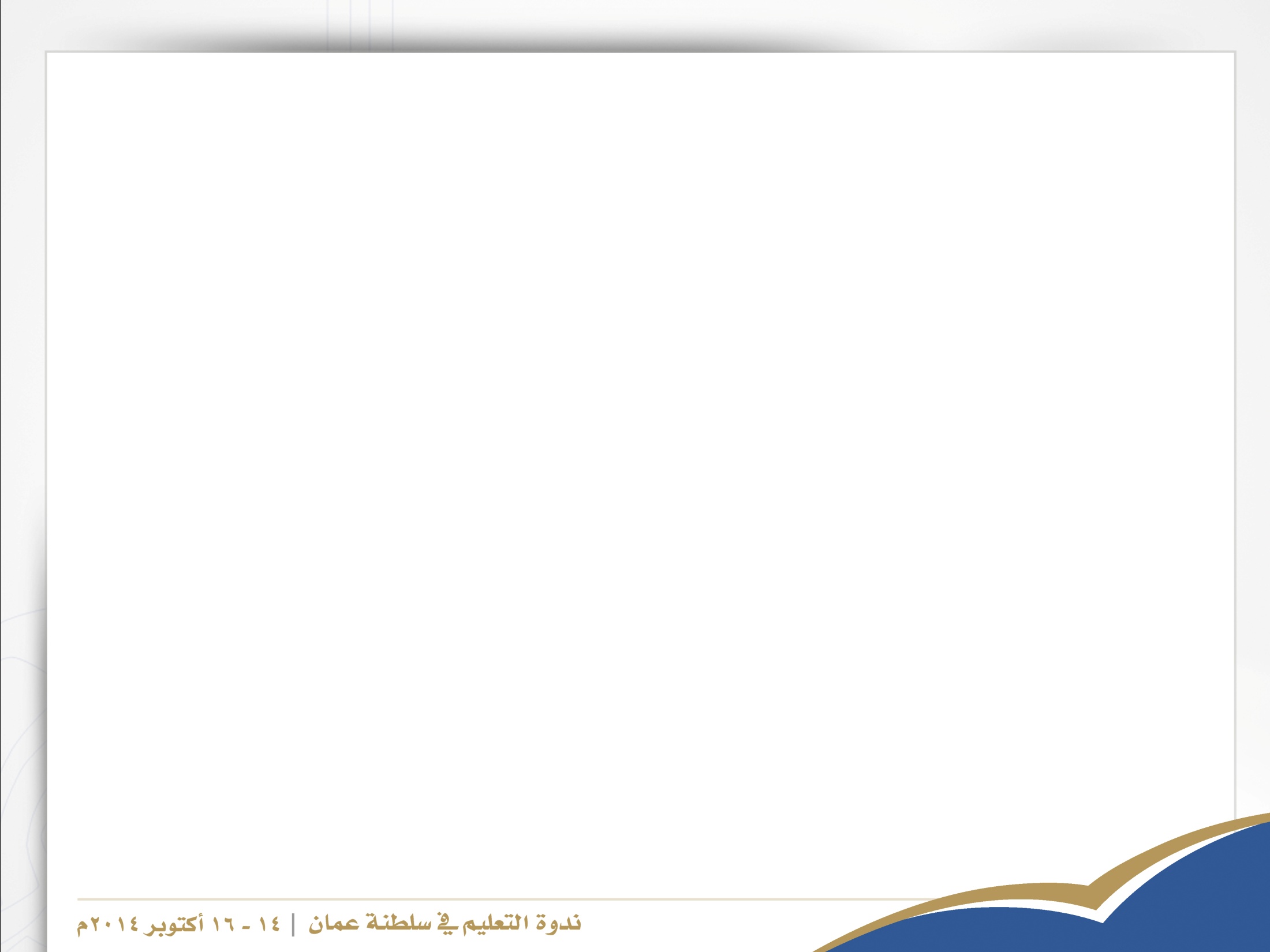 المحور الثالث :انتقال الطلبة إلى قطاعات العمل
التوجيه المهني للطلبة والتوجيه الوظيفي لطلبة التعليم العالي  

 يتطلب تقدم الطلبة عبر المراحل التعليمية وقطاعات العمل بفاعلية، توفير برامج للتوجيه المهني تبصرهم بالفرص المتاحة وفق ميولهم وقدراتهم وإمكانيات مؤسسات التعليم العالي وقطاعات العمل. وأعدت وزارة التربية والتعليم دليلا لطلبة الصف العاشر ليوجههم في اختيار المواد الدراسية التي يرغبون في دراستها على مدار الصفين الحادي عشر والثاني عشر، وعلاقة ذلك الاختيار بنوع التعليم العالي الذي يرغبون الالتحاق به، وفرص العمل التي يمكن الحصول عليها. ولا بد من التأكيد على دور الأسرة في توجيه الأبناء لاختيار المجالات المناسبة لقدراتهم وتوجهاتهم.
تقدم مراكز التوجيه الوظيفي بمؤسسات التعليم العالي جملة من الخدمات للطلبة وأرباب الأعمال لتدعيم العلاقة بينها وبين قطاعات العمل المختلفة. وتقوم  هذه المراكز بمساعدة الطلبة على اختيار وتخطيط مساراتهم المهنية والاستعداد لمرحلة ما بعد الدراسة الجامعية، ومساعدتهم  في تلمس السبل المناسبة للبحث عن الوظائف وطرق التقدم لها، وتبصيرهم بالمهارات المطلوبة بسوق العمل وكيفية صقلها. كما تعمل هذه المراكز كحلقة وصل بين الخريجين وقطاع الأعمال من حيث تزويد البيانات للطرفين.
التوصية (21)
توفير المتطلبات الأساسية لدعم دور المركز الوطني للتوجيه المهني لتوفير خدمات التوجيه المهني لكافة طلبة التعليم الأساسي وما بعد الأساسي كافة.
التوصية (22)
تعزيز دور مراكز التوجيه الوظيفي وإنشاء مراكز في كل مؤسسة تعليم عالِ لتقديم التوجيه والإرشاد الوظيفي لتهيئة الطلبة لمتطلبات قطاعات العمل.
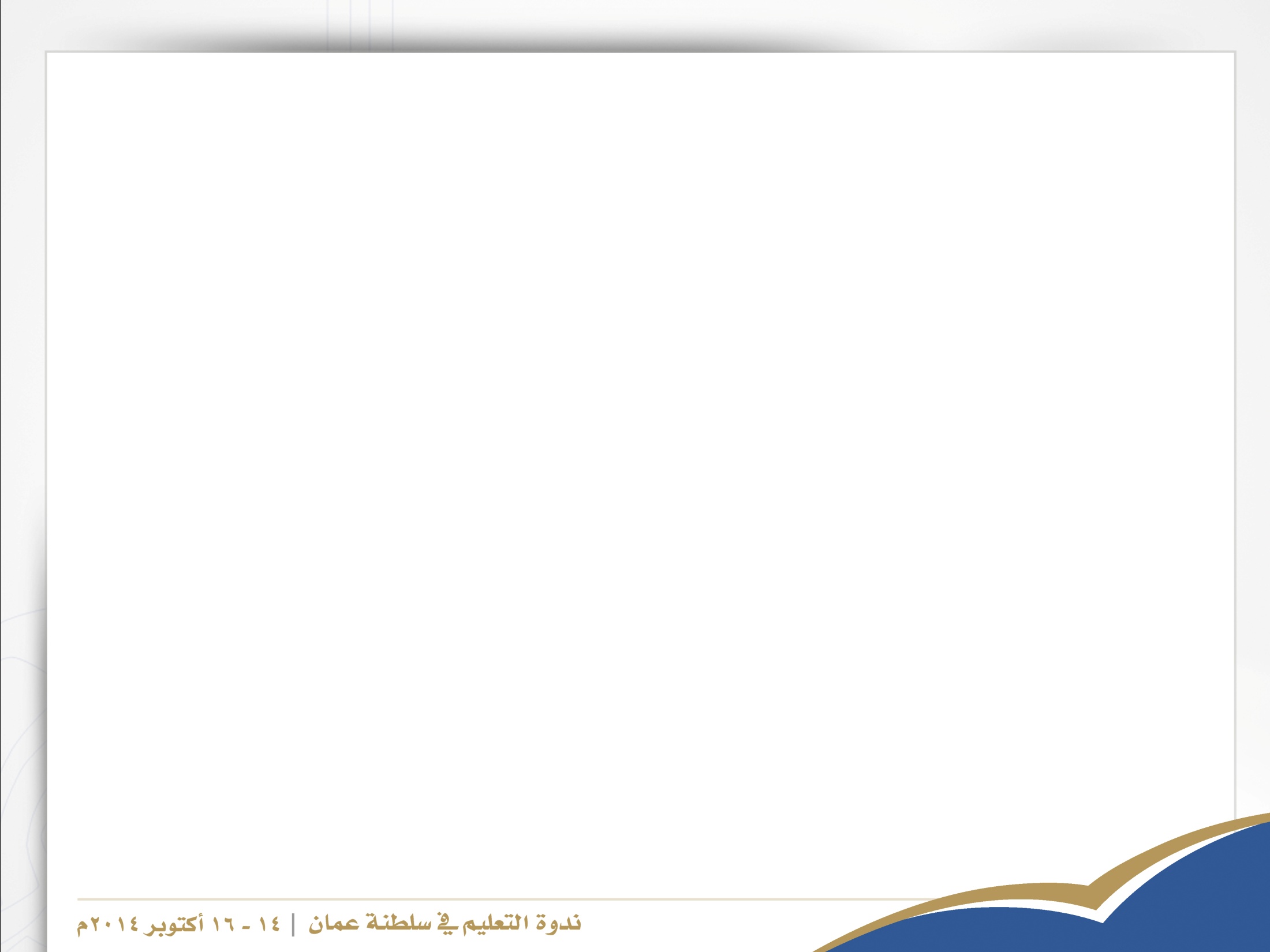 المحور الثالث :انتقال الطلبة إلى قطاعات العمل
التوجه نحو المشاريع الصغيرة والمتوسطة وريادة الأعمال

تعد المؤسسات الصغيرة والمتوسطة من الوسائل المناسبة لتحفيز النمو وتحقيق التنمية  ، وذلك لدورها في خلق فرص عمل جديدة ومساهمتها في زيادة الصادرات، ووقدرتها على الاستجابة للتغيير والمحافظة على استمرارية المنافسة، وعلى استيعاب التكنولوجيا الحديثة فضلا عن قدرتها على مواكبة التطورات الاقتصادية ، وامتلاكها مرونة أكبر من المؤسسات الكبيرة في التعامل مع متغيرات الأسواق والأزمات الاقتصادية. وتتميز المؤسسات الصغيرة والمتوسطة بسهولة التأسيس وذلك لعدم حاجتها لرأس مال كبير ، وقدرتها على الإنتاج والعمل في المجالات الصناعية والخدمية المتنوعة . 
ويمثل التعليم محورا أساسيا في تنمية ريادة الأعمال وتطوير المهارات والسمات العامة لها،وخصوصا في سن مبكرة، ولأجل غرس مهارات الريادة عند المتعلمين ينبغي أن تركز المناهج والمقررات على تشجيع وتنمية الاستقلالية، والابتكار والمخاطرة المهنية في العمل وتنظيم الوقت وغيرها من المهارات الأساسية والعامة وهي مهارات القرن الواحد والعشرين.وفي هذا الإطار أقيمت مؤخرا الندوة الوطنية (التعليم لريادة الأعمال والإبتكار 2014) والتي خرجت بالعديد من التوجيهات لتعليم الريادة .
التوصية  (23)
توعية الطلبة وتمكينهم للتوجه نحو العمل الخاص وإنشاء المشاريع الصغيرة والمتوسطة والاستفادة من التسهيلات التي توفرها الدولة لهذه المشاريع ودعمها.
التوصية (24)
تطوير ودعم تنمية مهارات ريادة الأعمال عند الطلبة في كل مستويات التعليم ومد جسور العلاقة بين رواد الأعمال والأطراف ذات العلاقة لتقديم الدعم اللازم لهم.
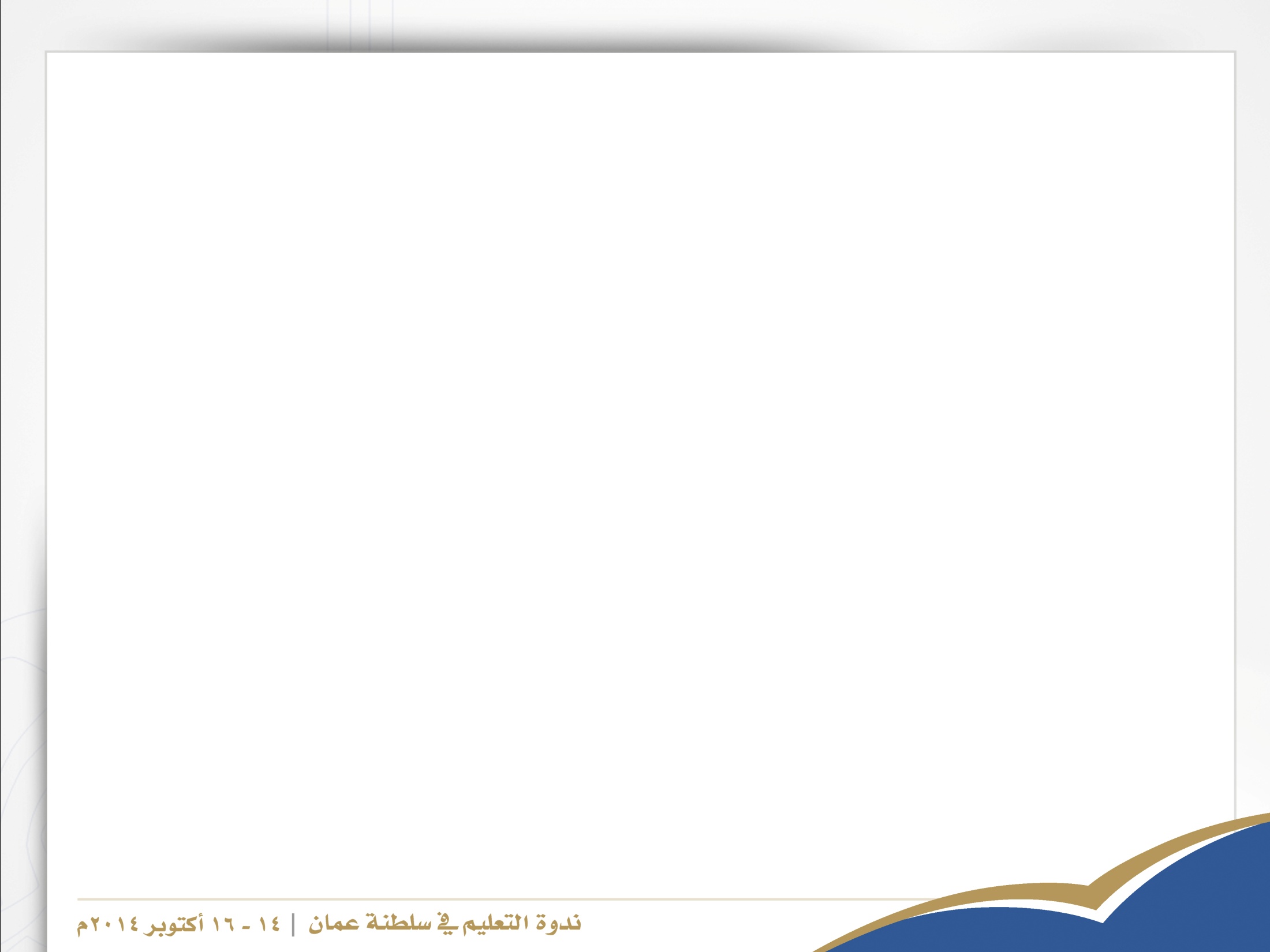 المحور الثالث :انتقال الطلبة إلى قطاعات العمل
التدريب في مواقع العمل 
يتيح ارتباط التعلم في المؤسسة التعليمية بالتطبيق والتدريب العملي في مواقع العمل  الفرصة للطلبة لتنمية معارفهم النظرية عن طريق التطبيق والتحليل والتقويم في بيئة العمل الفعلية. كما يوفر التدريب العملي في مواقع العمل المجال لطلبة للاحتكاك المباشر ببيئة العمل مما يساعدهم على سرعة تكيفهم لطبيعة العمل بعد التخرج ويسهل انخراطهم في سوق العمل، ويوفر للمؤسسة التعليمية  تغذية راجعة عن المهارات التي يمتلكها الطلبة والمهارات التي يحتاجها سوق العمل مما يساعد على تطوير المناهج الدراسية لتلبية متطلبات سوق العمل المستقبلية.
التوصية(25)
توفير التدريب في مواقع العمل  للطلبة في جميع المراحل التعليمية ووضع نظام يكفل فرص التدريب العملي  .
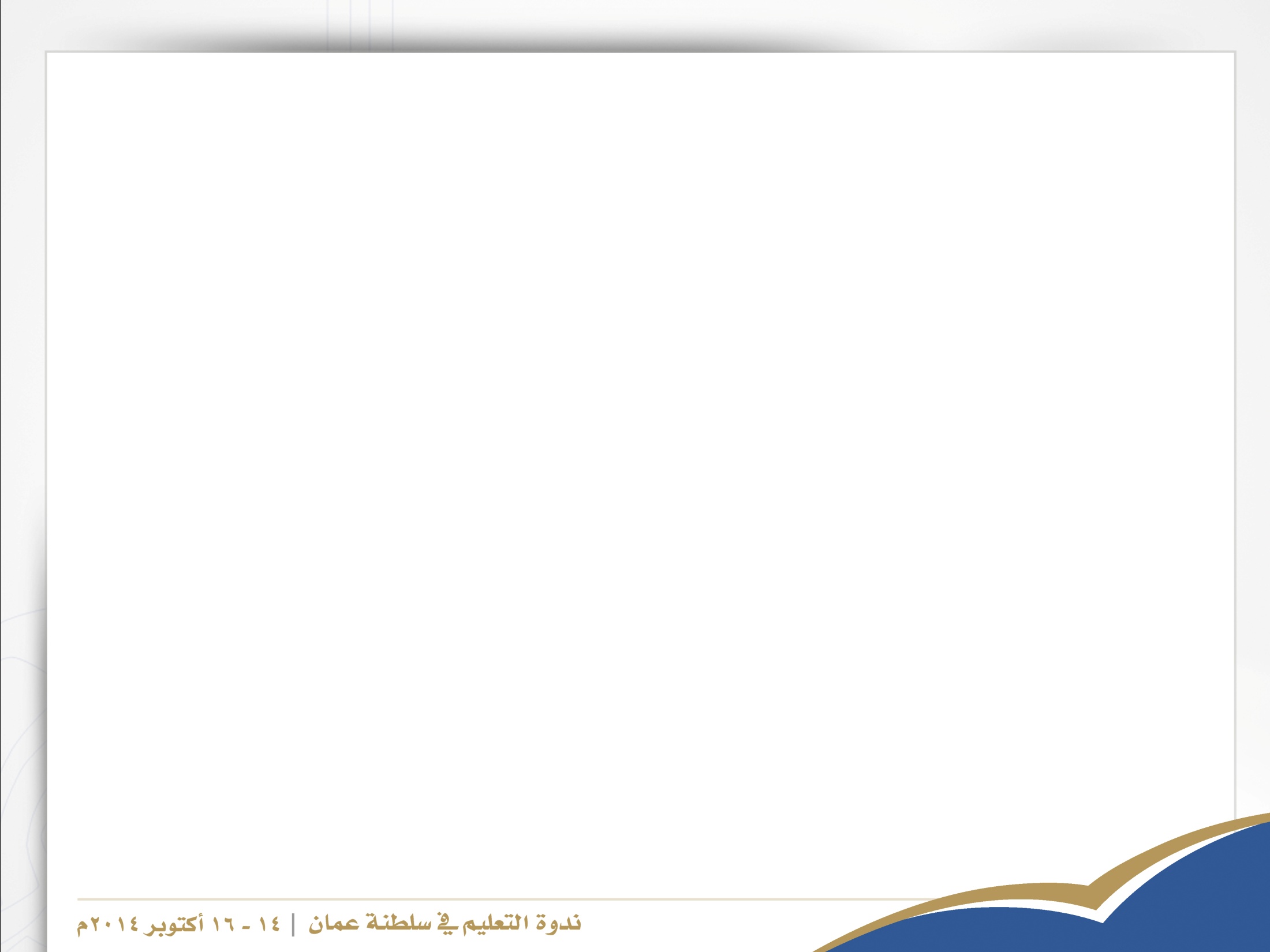 المحور الثالث :انتقال الطلبة إلى قطاعات العمل
النظام التعليمي ومتطلبات قطاعات العمل ومجالس المهارات القطاعية 

يعمل ربط النظام التعليمي بمتطلبات قطاعات العمل على تحقيق التوازن بين العرض والطلب على مخرجات النظام التعليمي. وينبغي أن يتسم النظام التعليمي بالمرونة ليكون قادرا على التجاوب بشكل سريع مع التغيرات التي تطرأ على قطاعات العمل واحتياجاتها من المهارات مما يسهل انتقال الطلبة إلى قطاعات العمل.وقد أصدر مجلس التعليم في عام 2011م قرار يقضي بإنشاء مركز وطني لرصد احتياجات سوق العمل.
التوصية ( 26)
دعم المركز الوطني لرصد احتياجات سوق العمل لتطوير نظام لمراقبة تغير متطلبات قطاعات العمل بما يكفل تحديث البرامج التعليمية بصفة مستمرة.
دعما لربط النظام التعليمي بمتطلبات قطاعات العمل لابد من وجود آليات فاعلة لتحديد المهارات التي تحتاجها قطاعات العمل والاقتصاد الوطني بشكل عام، وضمان معرفة المؤسسات التعليمية بها لتعمل على تطوير برامجها وفقا لذلك.
التوصية (27)
تأسيس مجالس المهارات القطاعية لتوفر البيانات المطلوبة للبرامج التعليمية عن احتياجات مختلف قطاعات العمل من أجل تحقيق ربط مخرجات التعليم باحتياجات أرباب العمل في المستويات المختلفة.
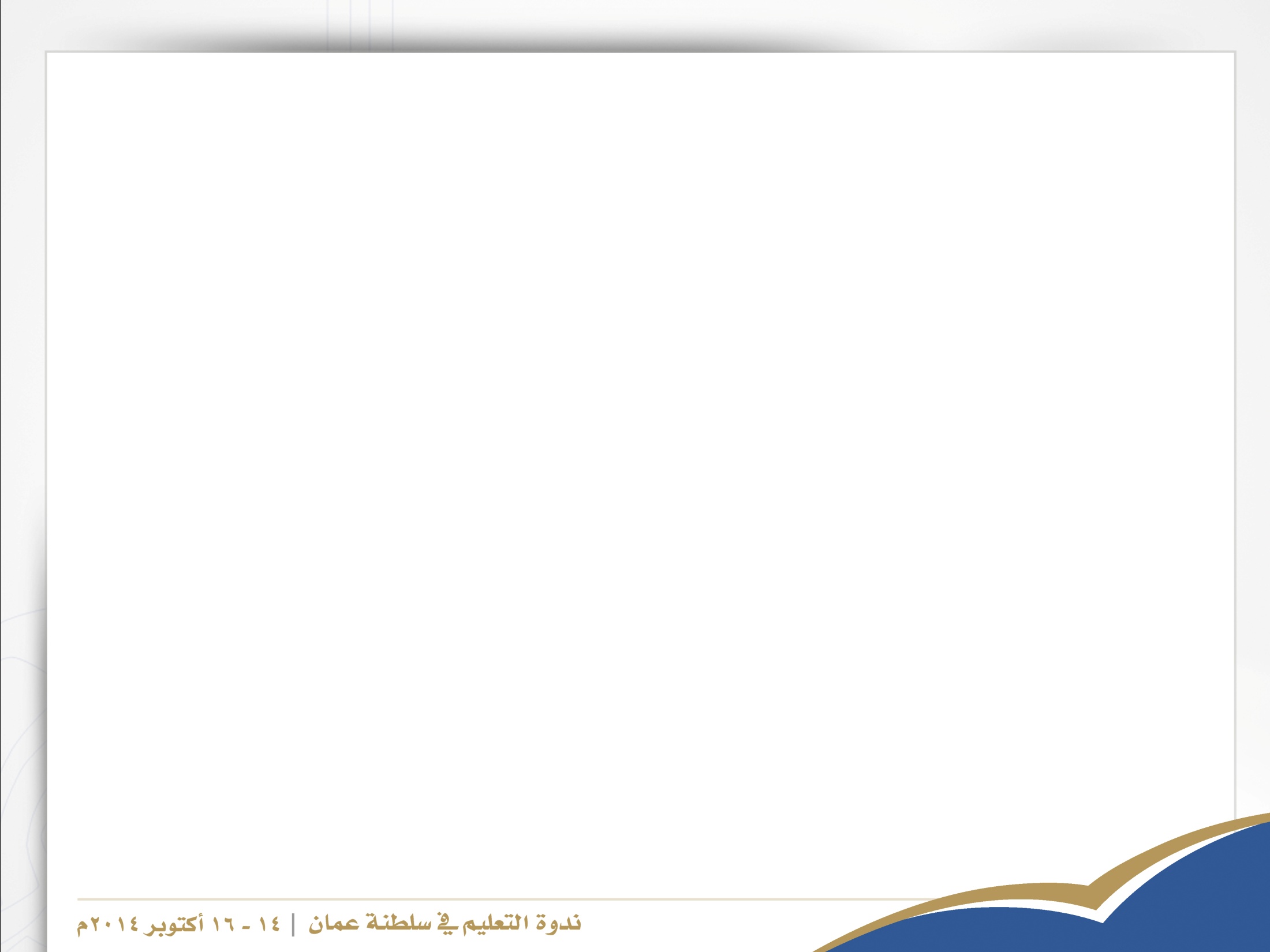 شكراً لكم